BRK2160
Build business applications with Power Apps, Microsoft Flow, and Office 365
Merwan Hade 
Senior Program Manager
James Oleinik
Senior Program Manager
How many of you have tried out PowerApps and Flow?
102,000+
creators
42,000+
organizations
137
countries
Agenda
Introduction to PowerApps and Flow
	What are Microsoft Flow and Microsoft PowerApps?
	Microsoft’s Business Application Platform
PowerApps and Flow with SharePoint Modern Lists
PowerApps and Flow with Connectors, Custom APIs, Gateways
Enterprise readiness
Roadmap and call to action
	How can I get Flow and PowerApps for myself and my organization?
	GA this Quarter
Why?
Only a handful of business apps merit the time and cost of traditional custom software development…
…and only so many problems can be solved with off-the-shelf SaaS.

What about every other need your business faces?
SecureScalableManagedIntegratedCompliant
FastIterative
Cross-platform
BeautifulEasy
VS
Only Microsoft has all the pieces to deliver an intelligent business cloud
Microsoft AppSource
Custom Line-of-Business Applications
Office 365
Dynamics 365
Third Party Business Applications
Sales
Customer Service
Field Service
Project Service Automation
Marketing
Operations
Application Platform (PowerApps, Power BI Embedded, Microsoft Flow) & Common Data Model
Azure
Microsoft PowerApps
Microsoft PowerApps is a service for creating and using custom business apps across platforms
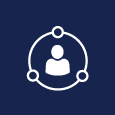 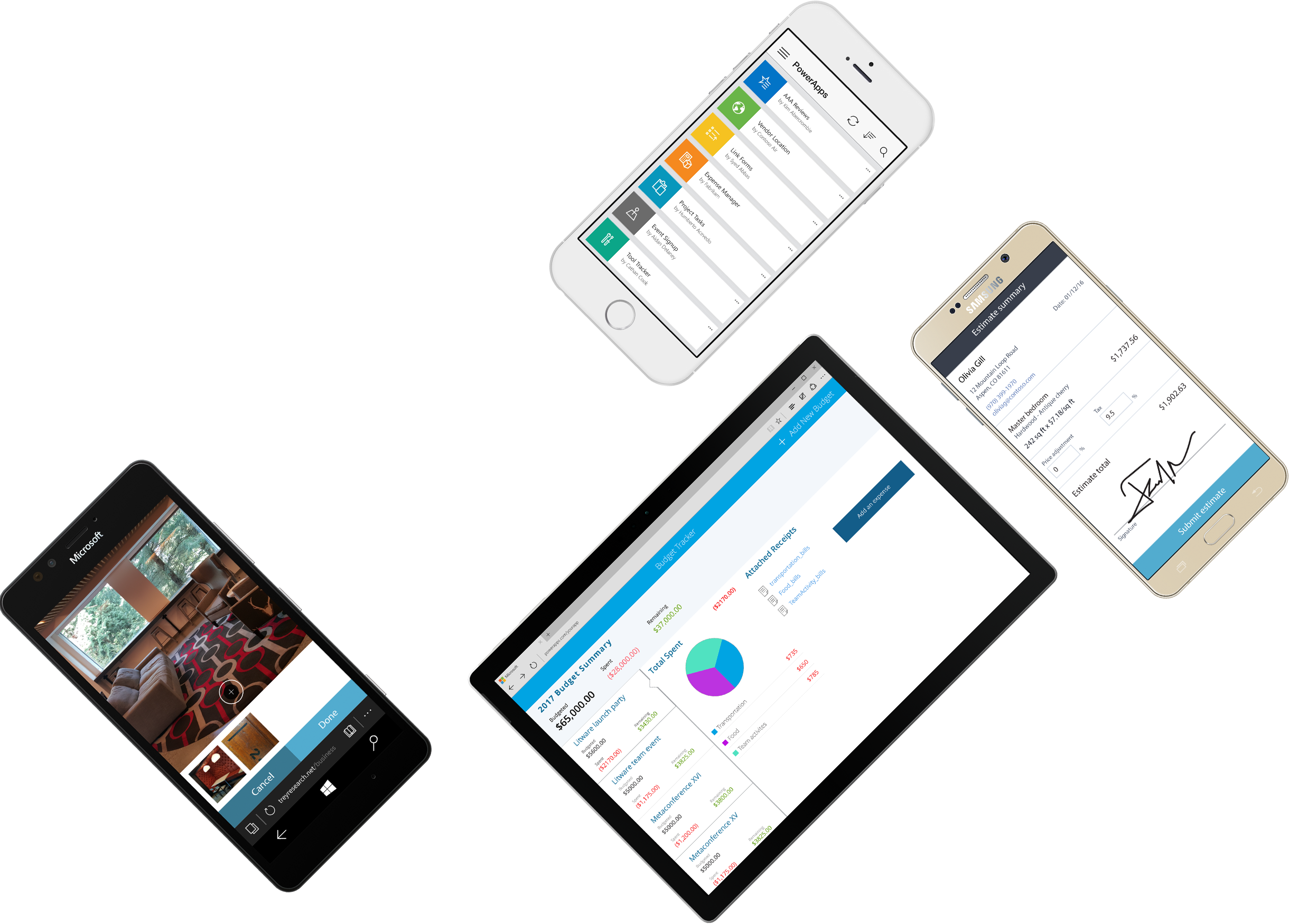 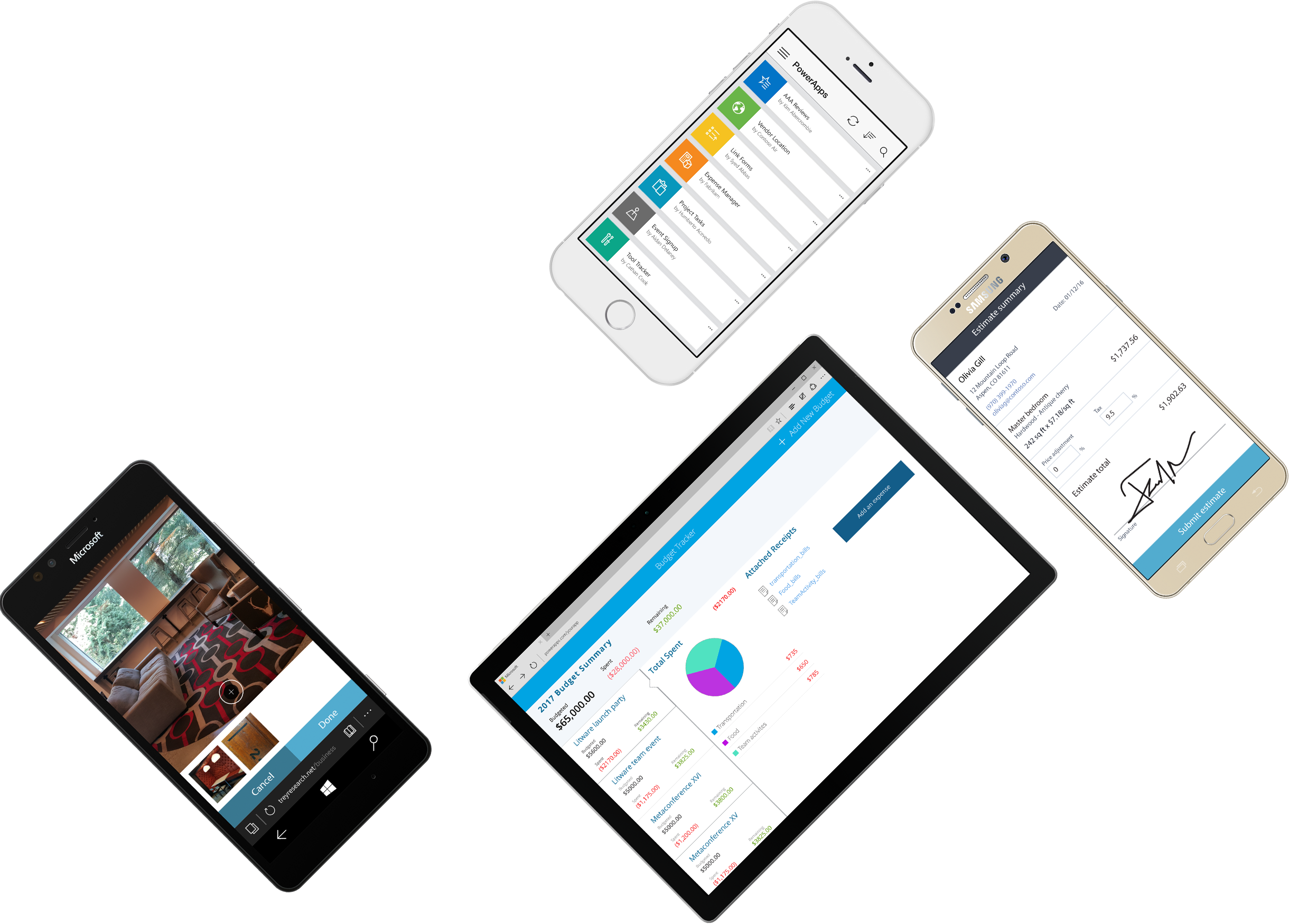 Connect to existing systems and data sources
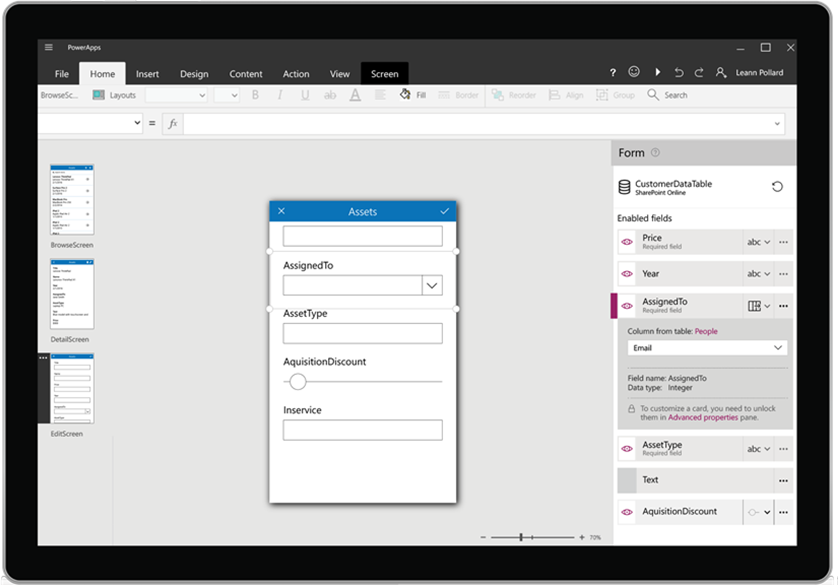 Azure Functions & REST services
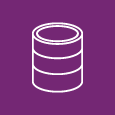 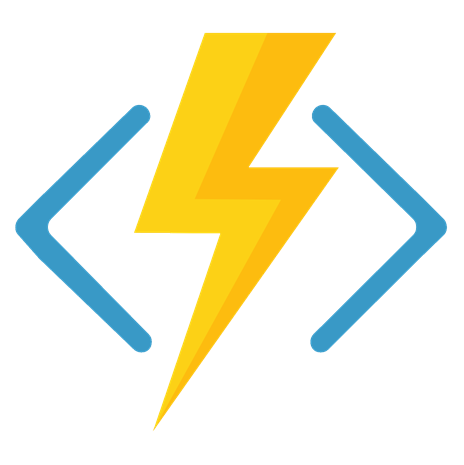 Common Data Platform
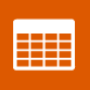 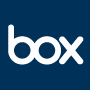 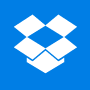 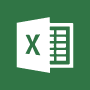 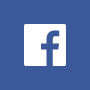 Build apps, forms, and workflows without writing code
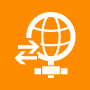 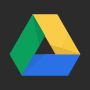 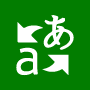 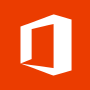 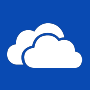 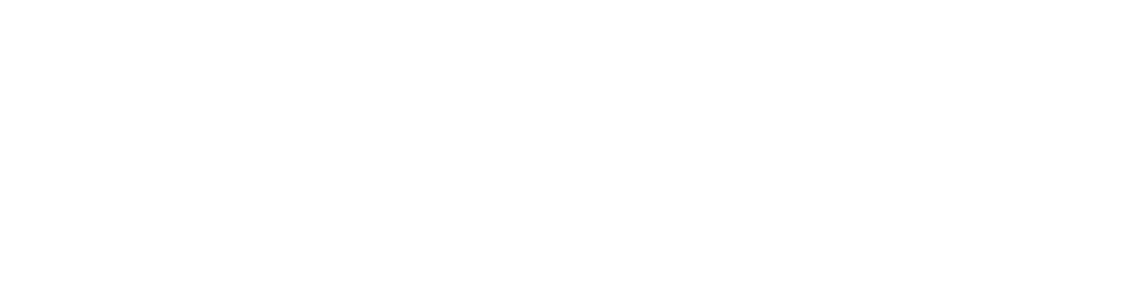 Publish apps instantly for web and mobile
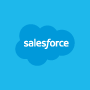 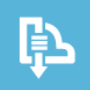 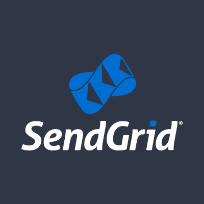 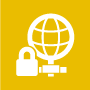 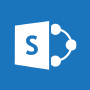 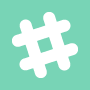 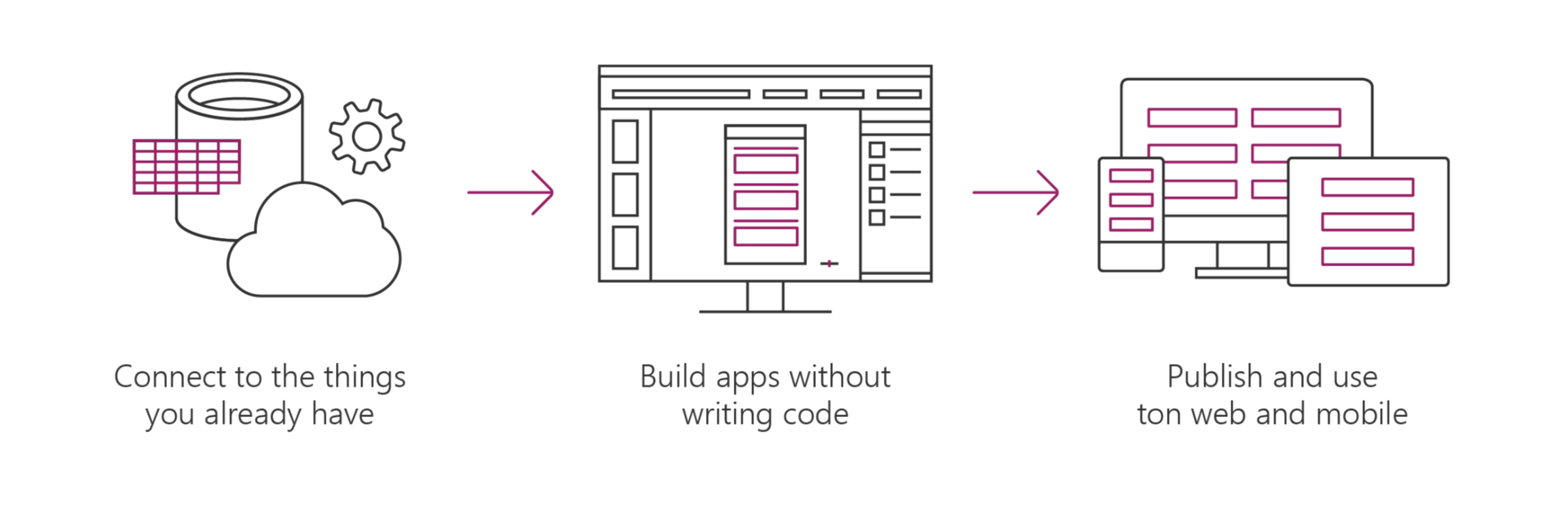 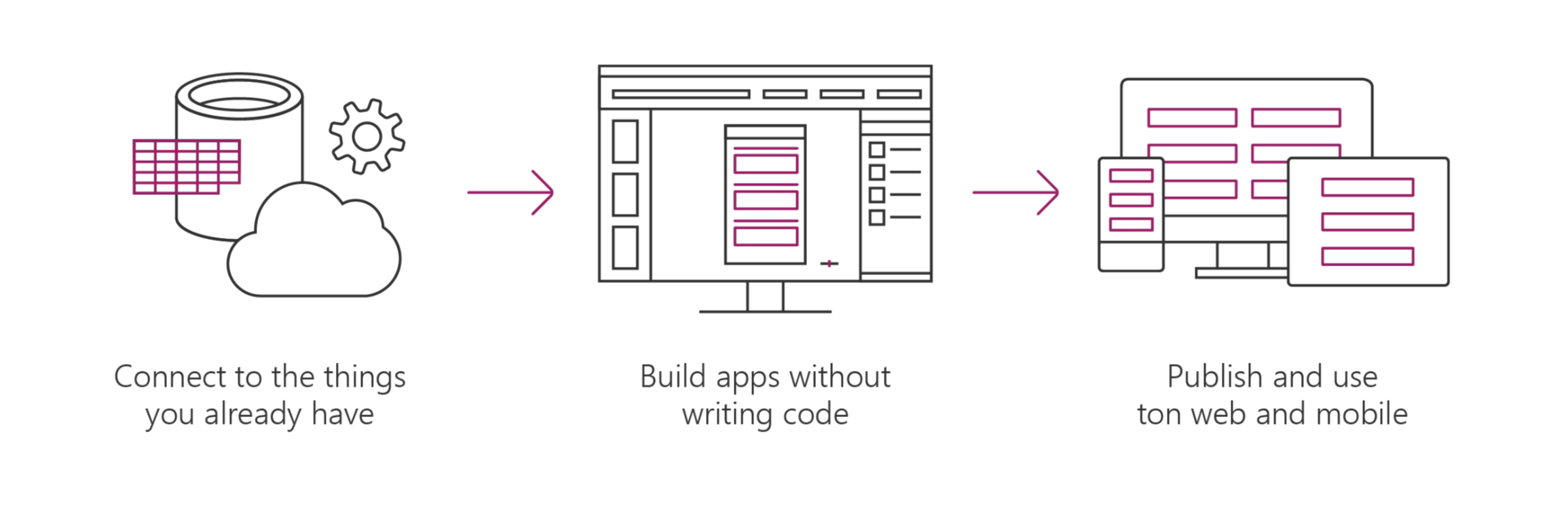 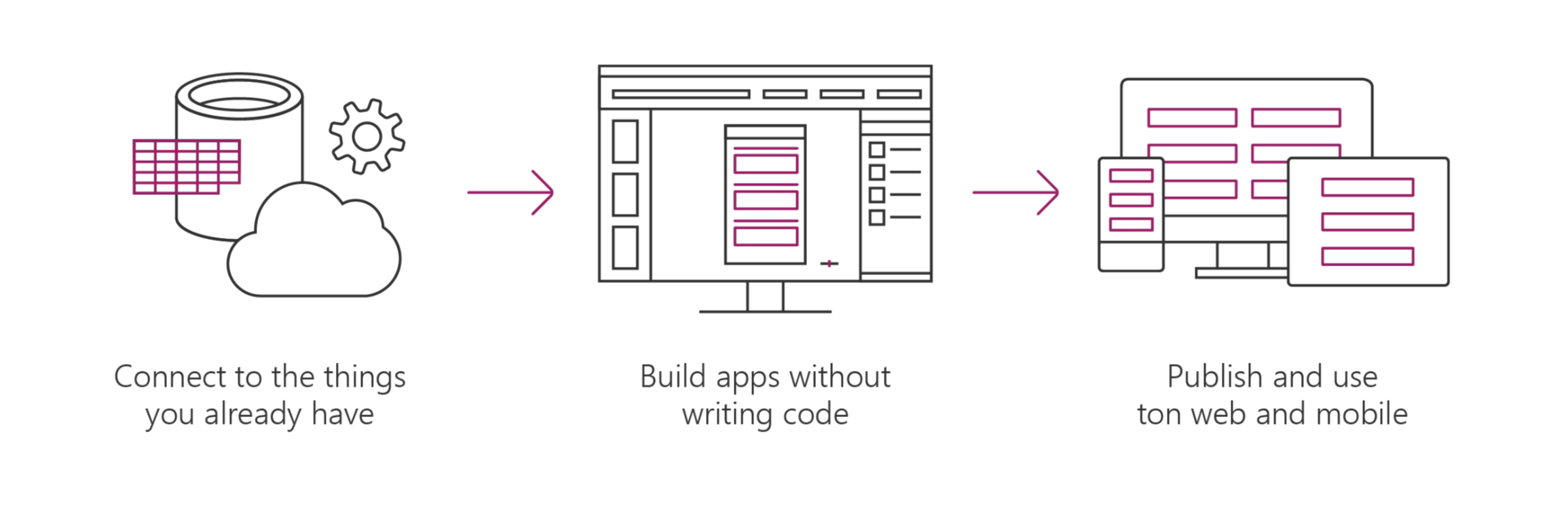 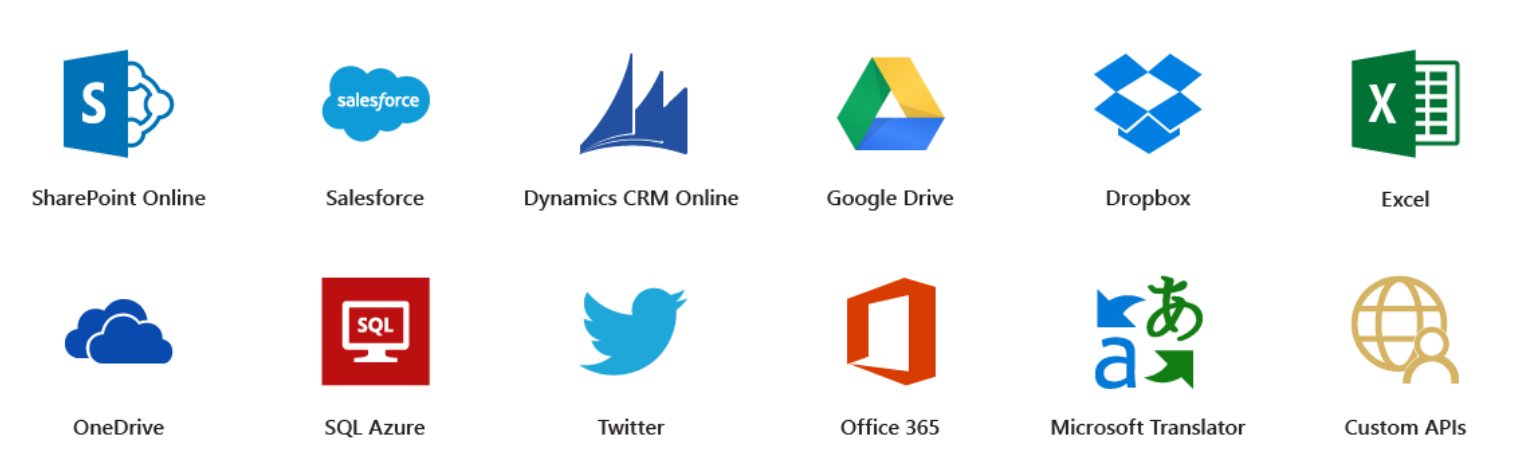 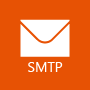 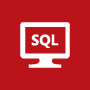 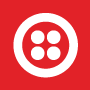 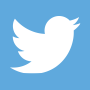 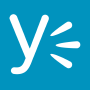 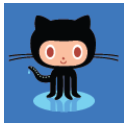 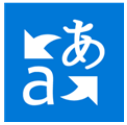 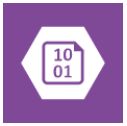 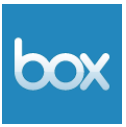 Microsoft Flow
Microsoft Flow helps you work smarter by automating workflows across your apps and services
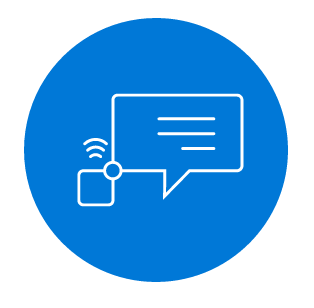 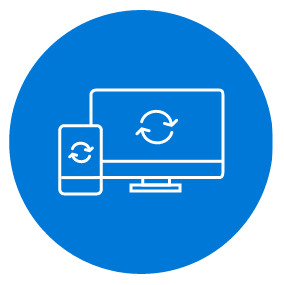 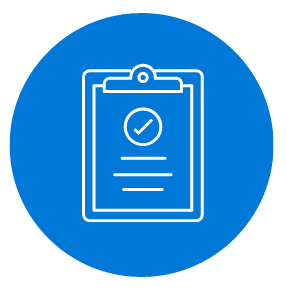 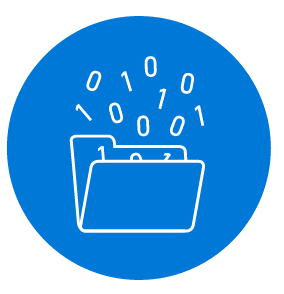 Get notifications
Synchronize files
Collect data
Automate approvals
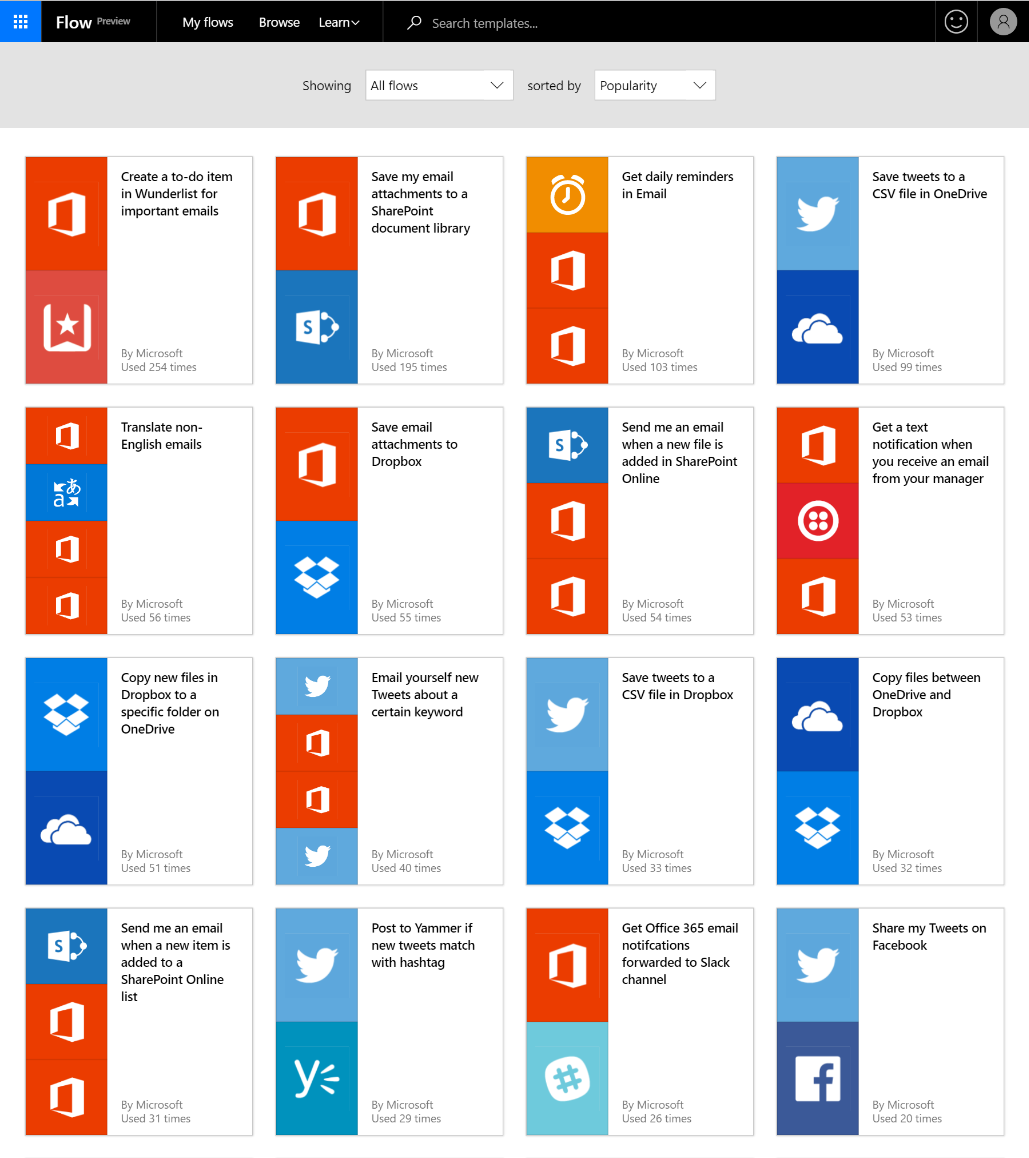 Get started quickly with 	over a hundred useful templates
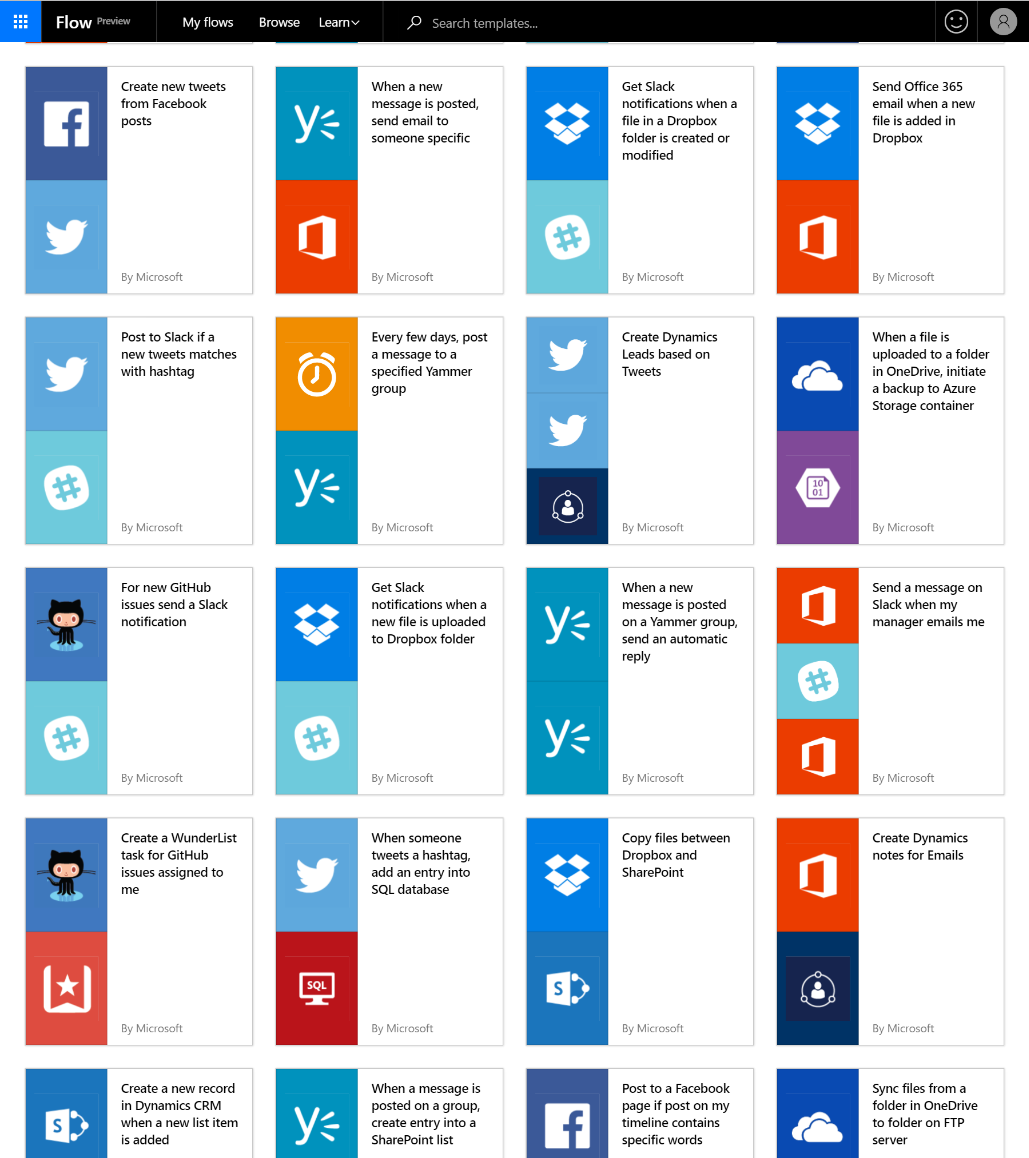 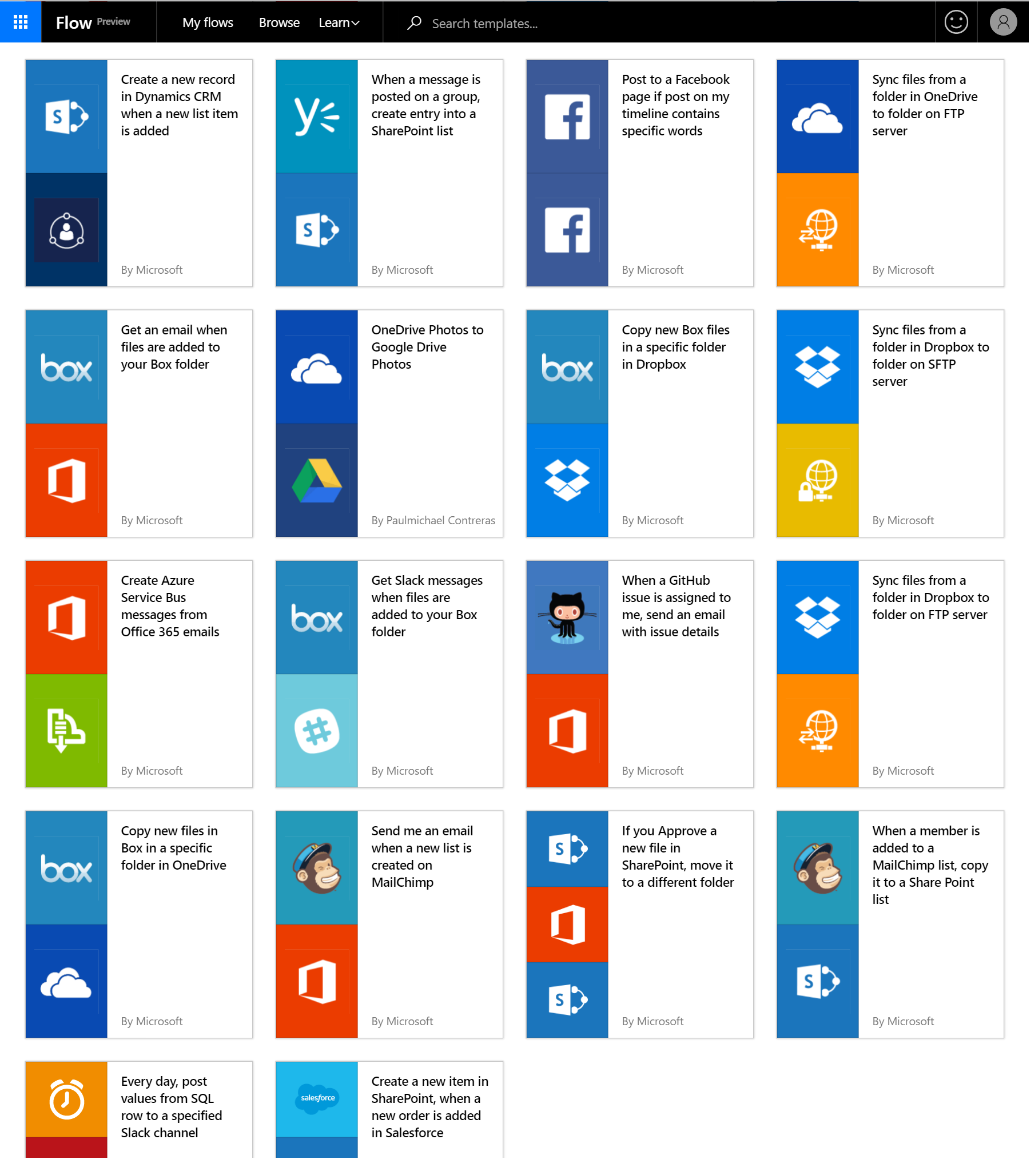 Build your own flows in an easy to use visual designer
Sending an Exchange email when a new file is added in Dropbox
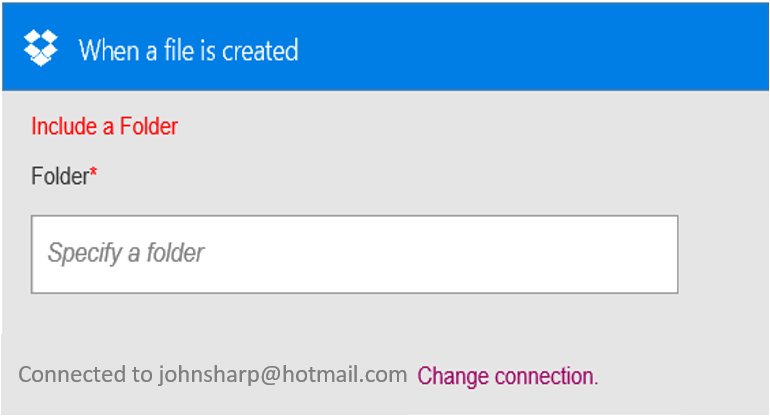 Choose to include properties from previous step (Dropbox file) to improve relevance
Authenticate to your O365 account.Build email Subject and Body
Authenticate to your Dropbox account. 
Select folder to monitor
Specify Send To email address and additional properties (optional): From, CC, BCC and Importance
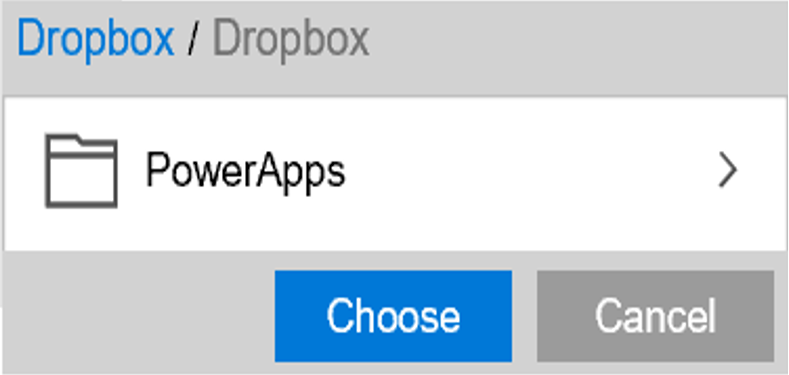 PowerApps
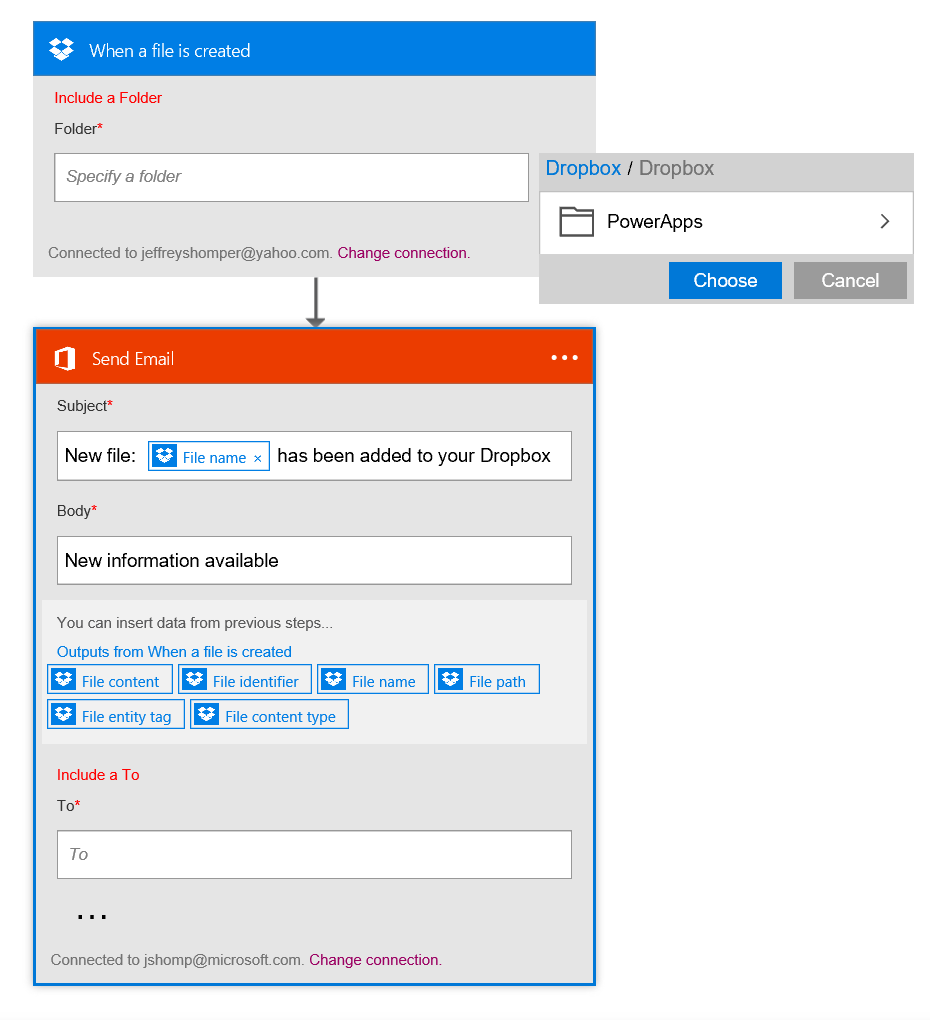 Connected to johnsharp@contoso.com
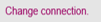 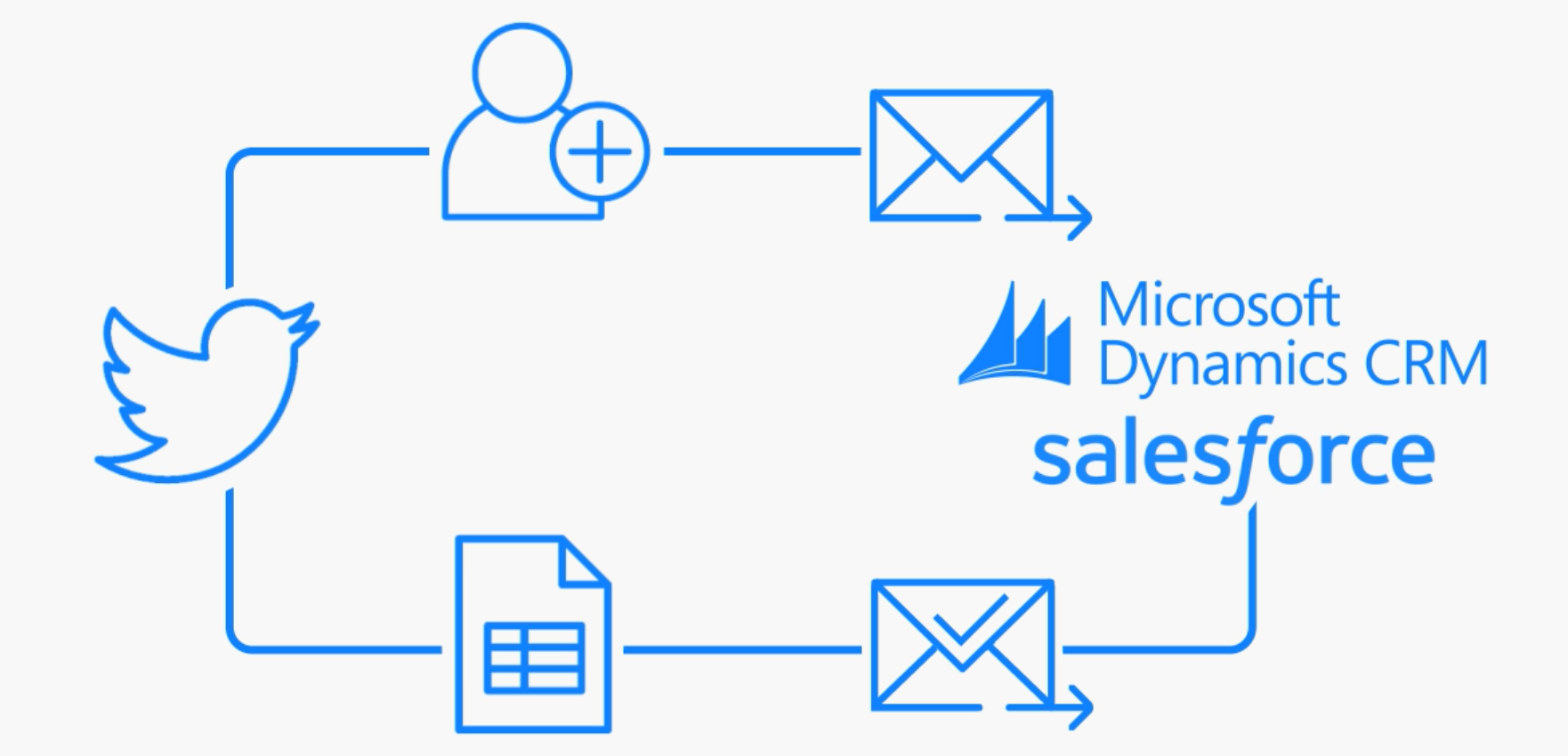 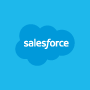 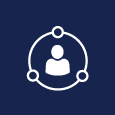 Automate advanced scenarios with multiple steps, looping,branching conditions, and more
PowerApps & Flow♥ SharePoint
PowerApps and Flow are the tools for business users for building business applications in SharePoint today and tomorrow.
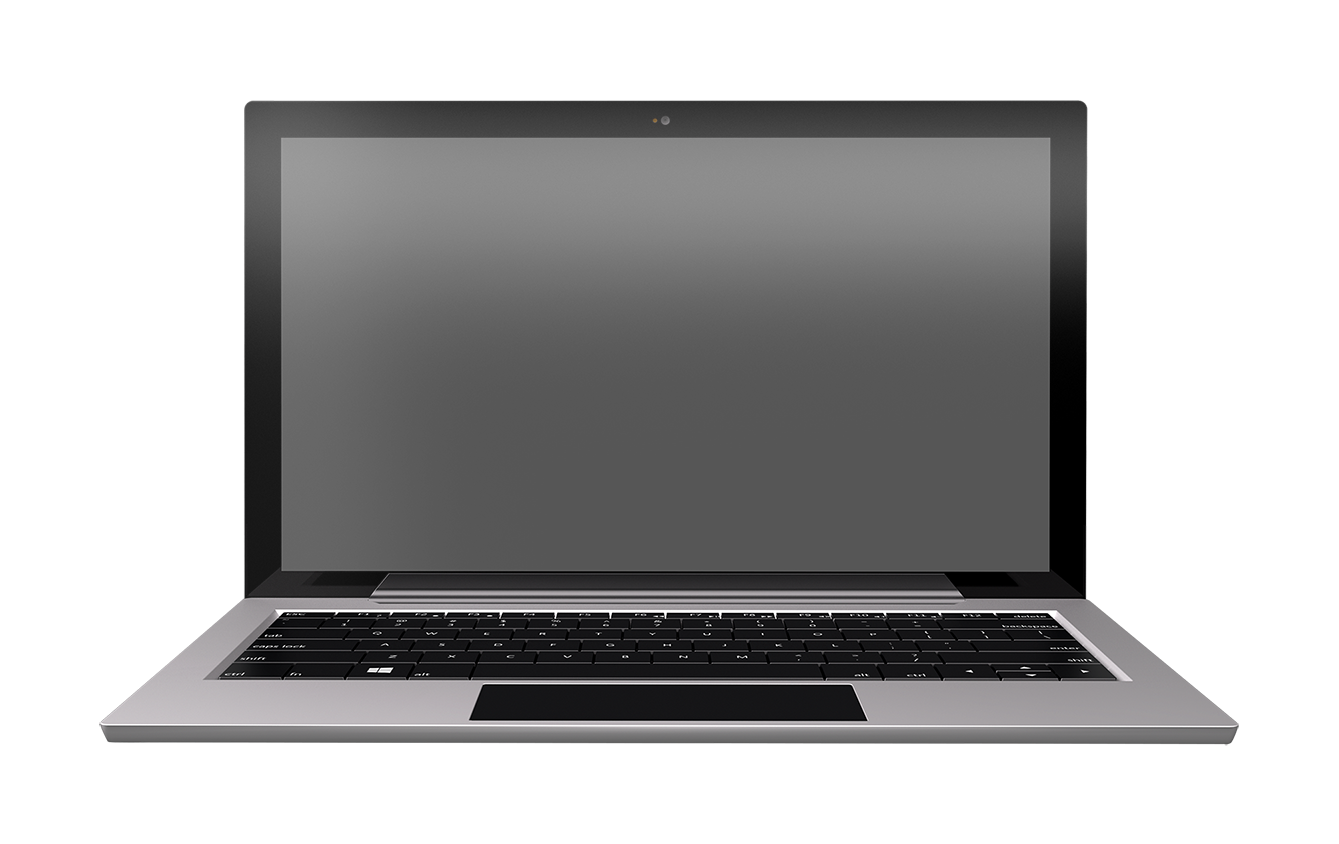 Modern Lists Integration
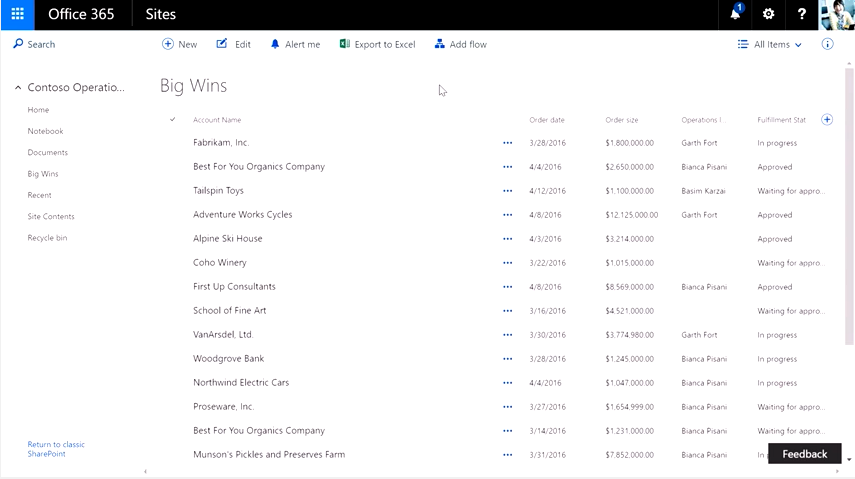 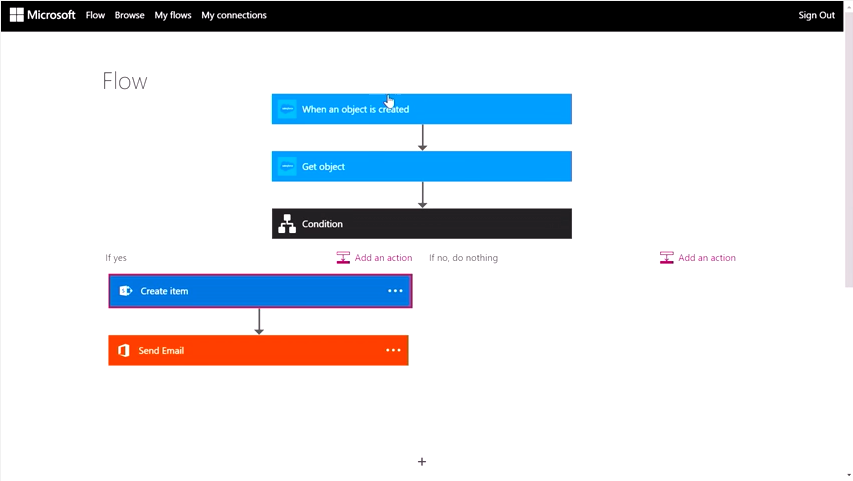 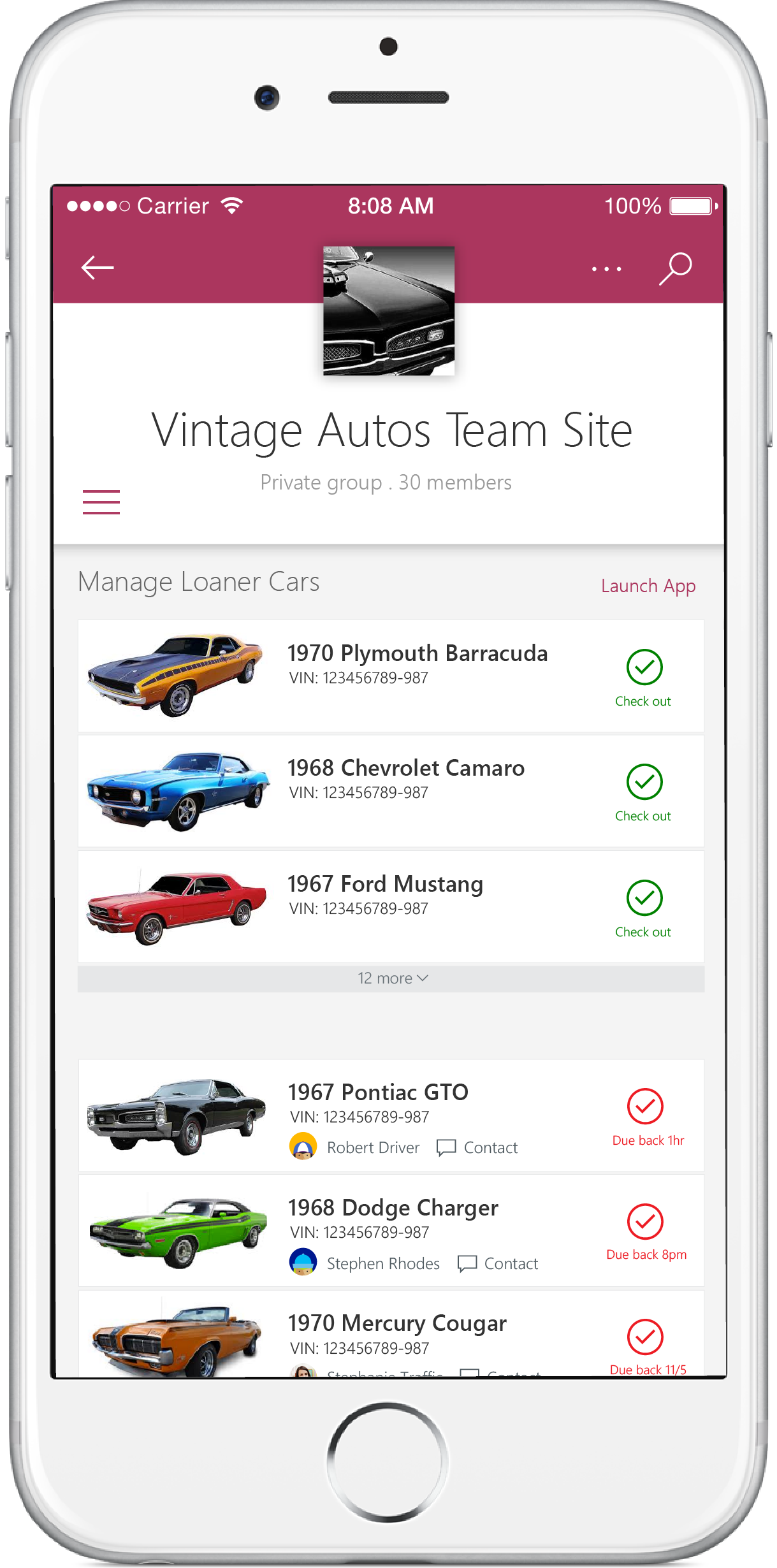 Access SharePoint content using Power Apps
Add external content and logic to lists with Microsoft Flow
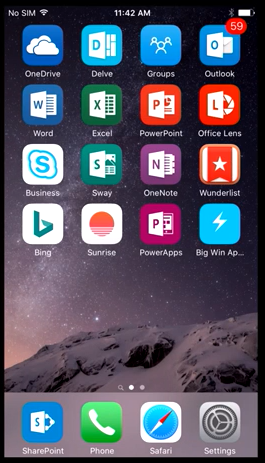 Demo – Booth Inspection
Future improvements
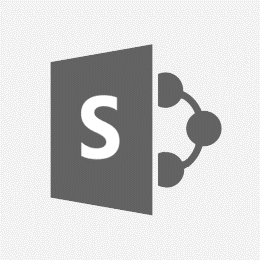 What you just saw
PowerApps
PA embedded in SPO lists*
Embedded PA player *
App and form customization
Adding controls (e.g. camera)
Booth Inspector App
Poor Rating Flow
Poor Rating Flow
Booth Inspector App
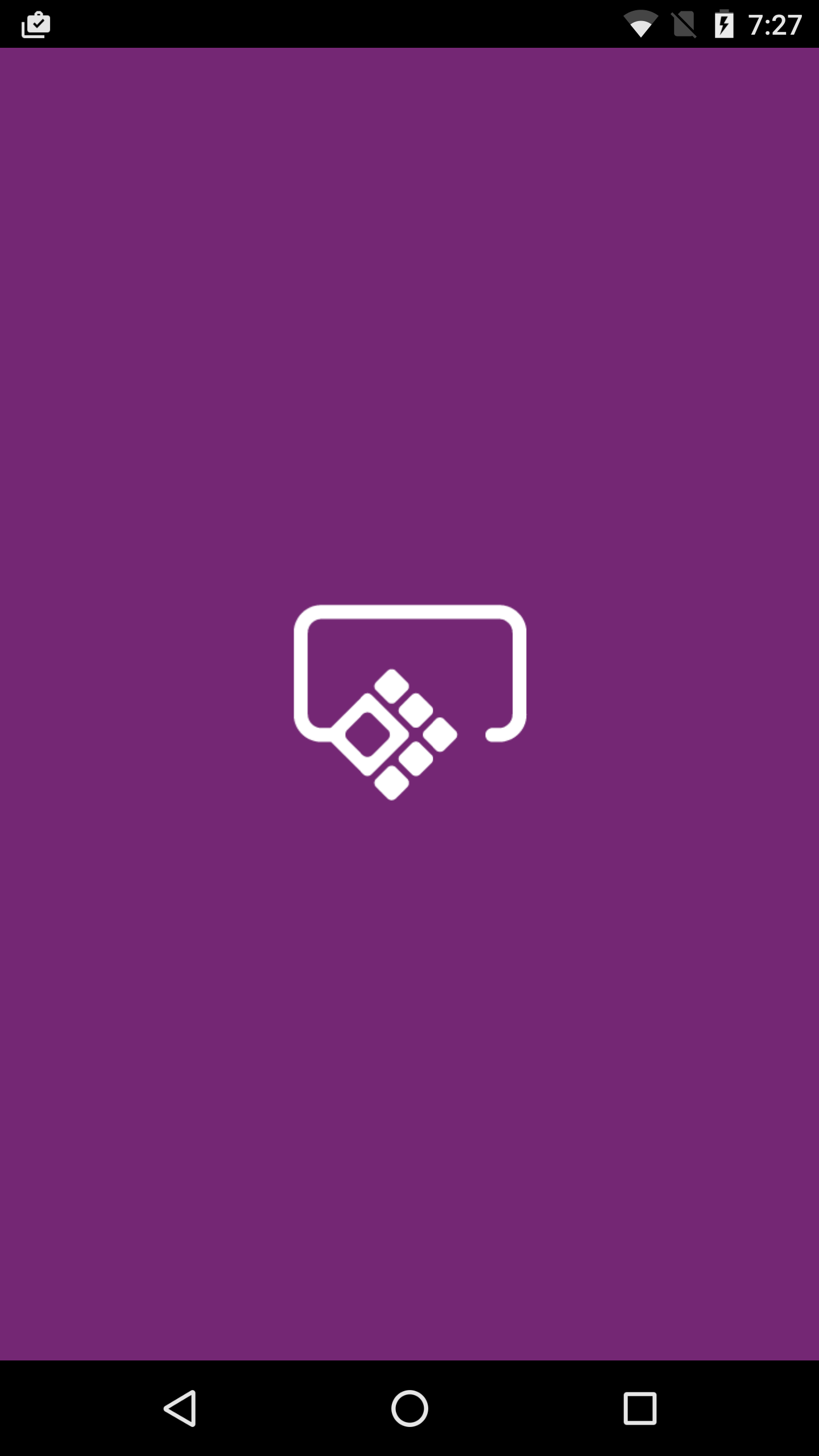 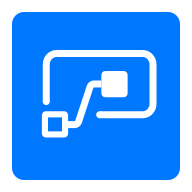 Rating Poor?
Booth name, rating, and picture
new
If Yes
Flow
Flow embedded in SPO lists 
Conditional logic
Send HTML formatted emails for notifications
View run inputs and outputs
Flow
Flow embedded in SPO lists* 
Conditional logic
Send HTML formatted emails for notifications
View run inputs and outputs
Application Platform
Booth Inspections List
Poor Rating Email
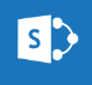 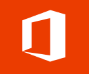 * Coming soon
Connectors, Custom APIs, and Gateways
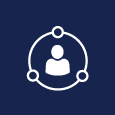 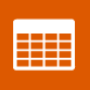 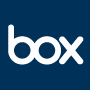 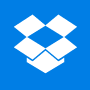 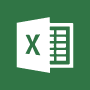 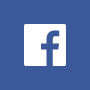 Integrate the systems you’re already using…
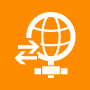 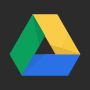 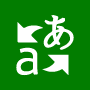 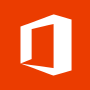 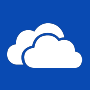 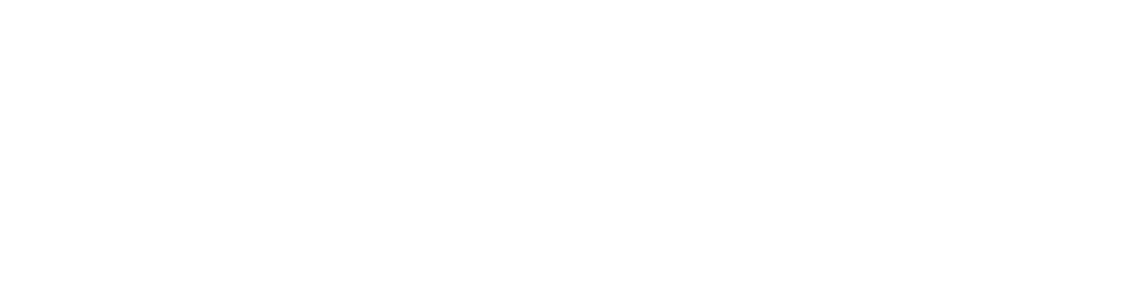 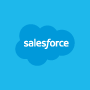 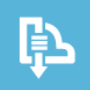 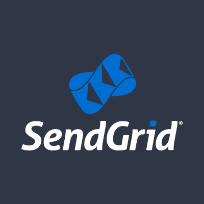 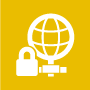 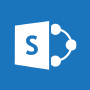 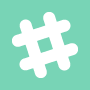 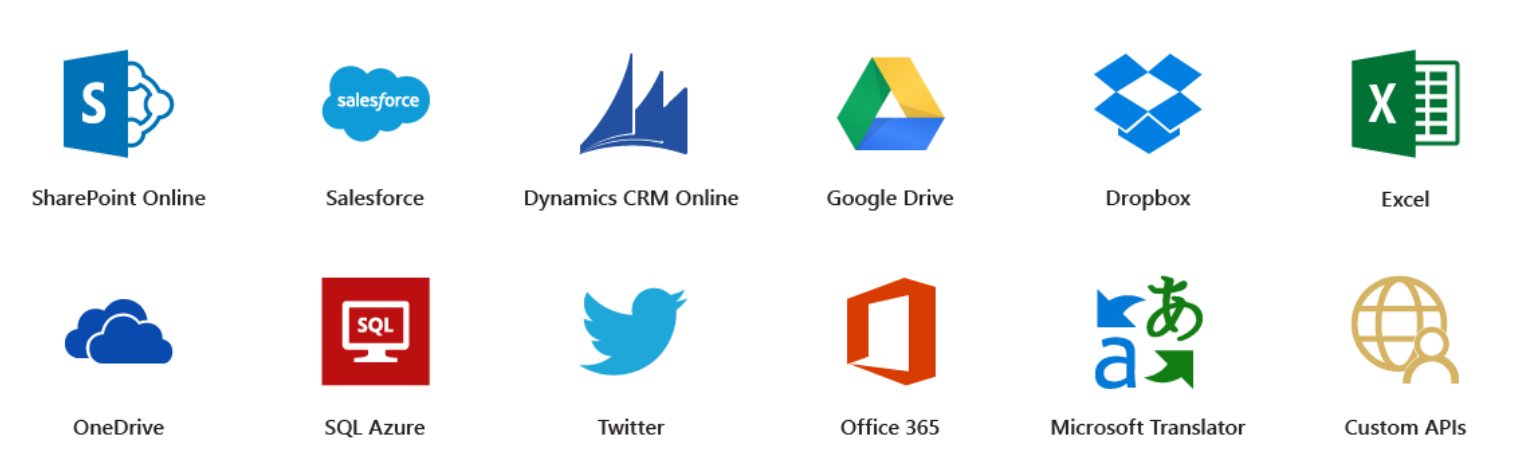 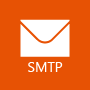 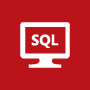 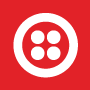 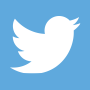 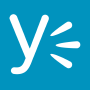 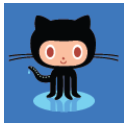 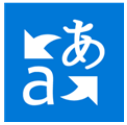 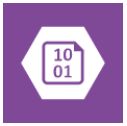 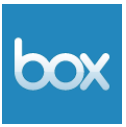 Connecting your services to PowerApps & Flow
PowerApps & Flow are fully metadata-driven and extensible so you can connect to any of your own services
Even connect to 3rd party services you consume
Custom APIs within an organization
Scoped to a company so that you can build something that’s unique to that organization
Leverage Azure functions within your apps & flows
Via custom APIs today, integrated support coming soon
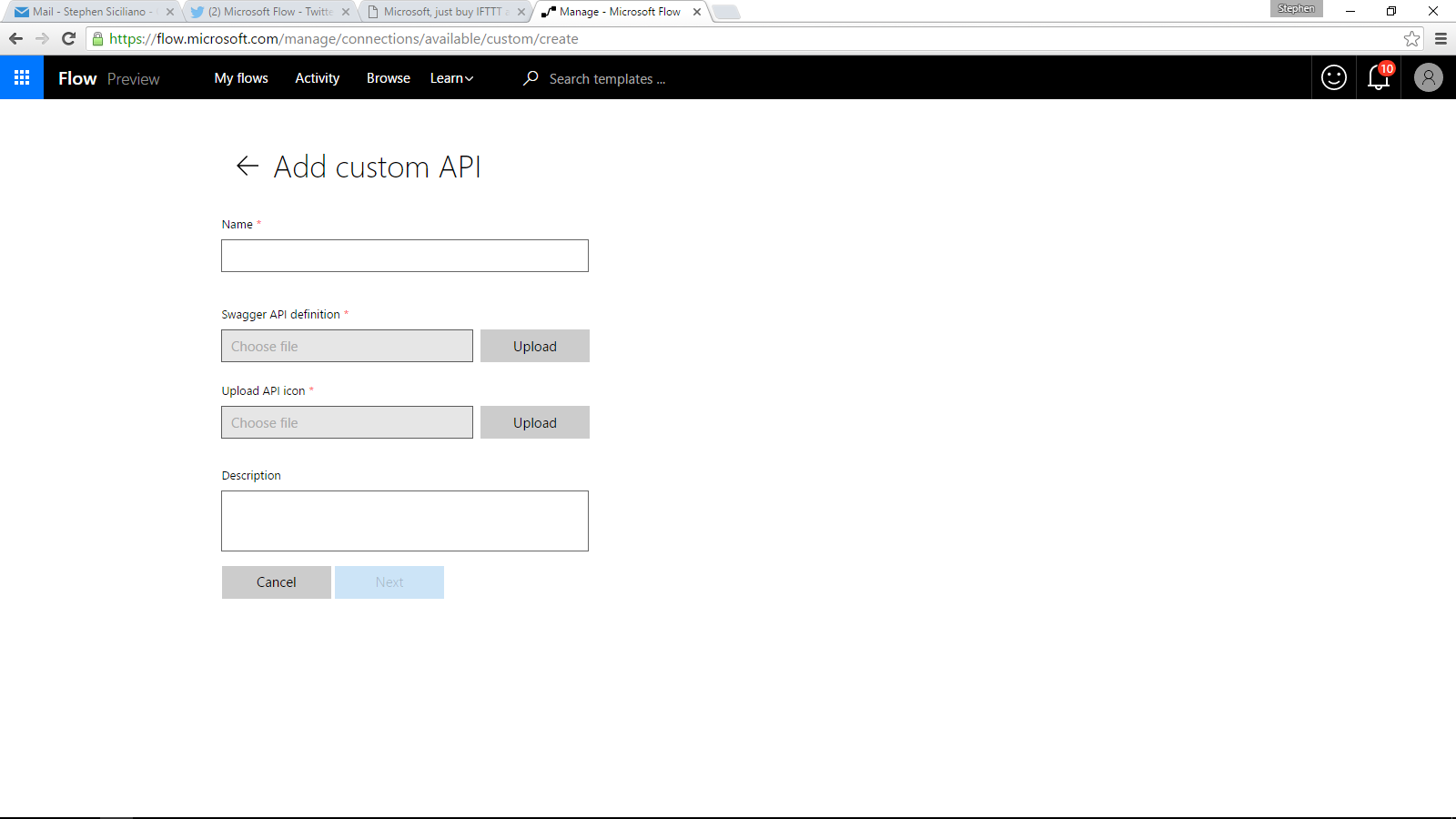 On premises data gateway
Power Apps and Flow
Install from PowerApps Portal 
Manage on the gateway
Upgrades and replaces PowerBI gateway (if present)
Sign in to register
Build connections
Consume from your business apps
On premises data gateway
SharePoint
2013/2016
SQL Server
Demo – Swag Emergency
What you just saw
Booth Inspector App
Order Swag Flow
New swag order
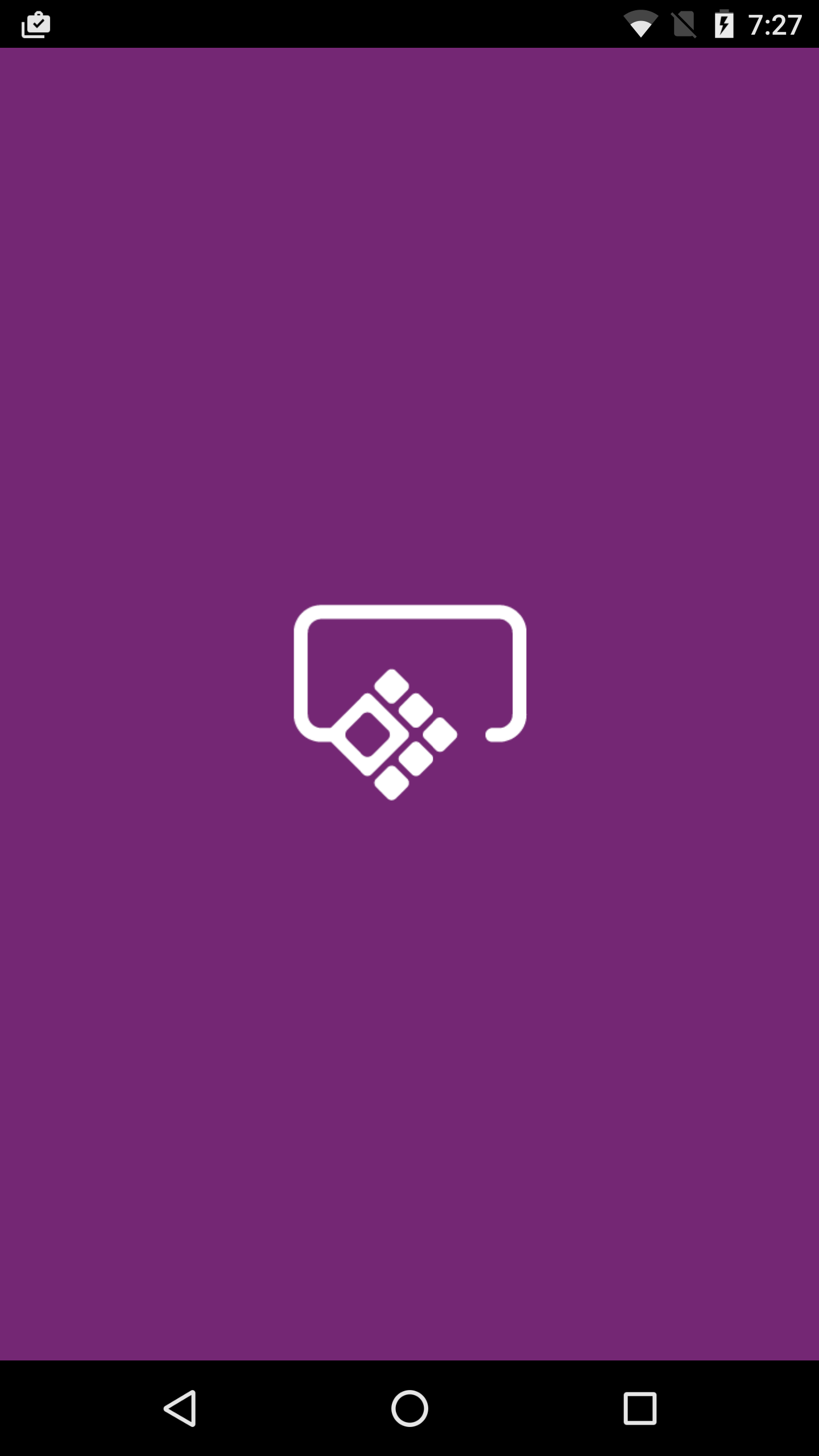 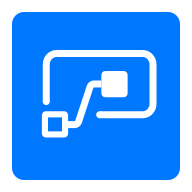 Ignite 2016?
Manager approves?
Booth name, rating, and picture
Swag manager and items
Get Address
If Yes
If Yes
Application Platform
Get Address Function
Delivery Text
Booth Swag On-Prem List
Booth Inspections List
Approve Order Email
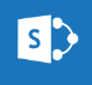 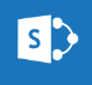 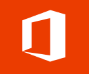 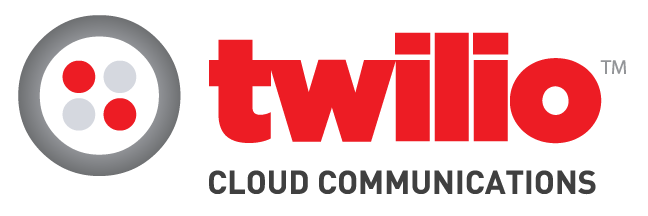 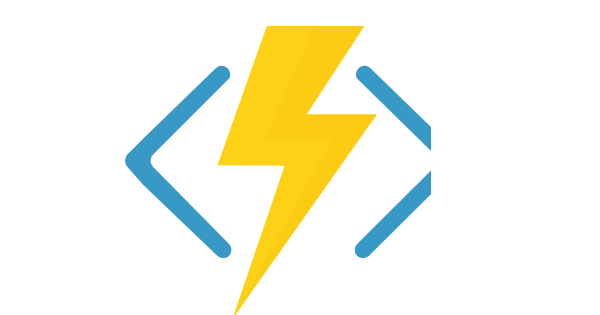 New Task
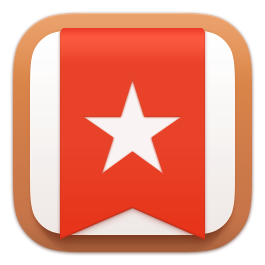 What you just saw
PowerApps
Customized navigation across screens
Custom APIs to connect to external APIs & Azure functions
Connection to on-premise services using enterprise gateways
Mobile, cross-platform on iOS, Android, and Windows Phone*
Integration with SharePoint mobile*


* Coming soon
Flow
Flow embedded in PowerApps
Nested conditional logic
Access to org hierarchy w/Microsoft Graph
Easy approvals over email
Connectivity to external data sources (Wunderlist and Twilio)
Enterprise Readiness
GA Enterprise-readiness of PowerApps & Flow
Common Data Platform
Environments
Data Loss Prevention Policies
App Source
Flow Sharing and Collaboration
Localization (42 languages)
The Common Data PlatformBuilt-in platform for extending your existing Dynamics 365 & Office 365 data
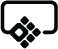 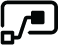 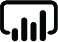 Power BI
PowerApps
Microsoft Flow
Security Model
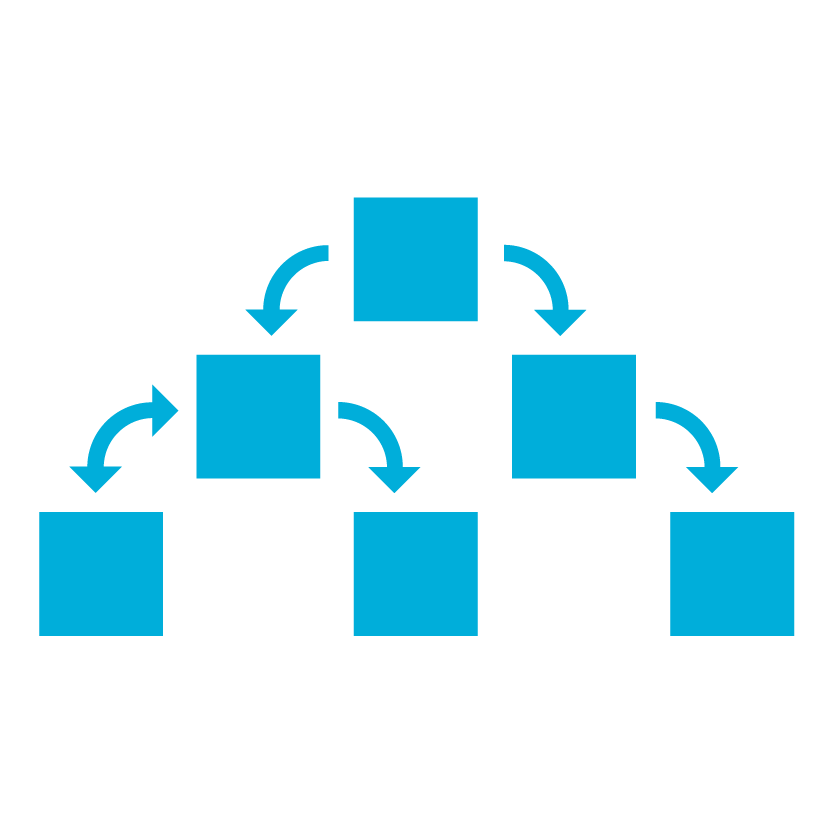 Common Data Modeland custom entities
Cloud services
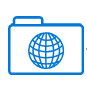 Pro development 
tools
Real time sync
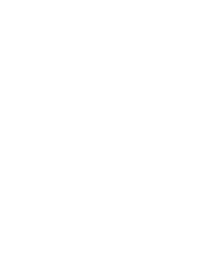 Data API
Operational data store
On-premise data
Deployment environments
Support for environments to enable enterprise scale out and improved manageability
Contoso Corp.
b
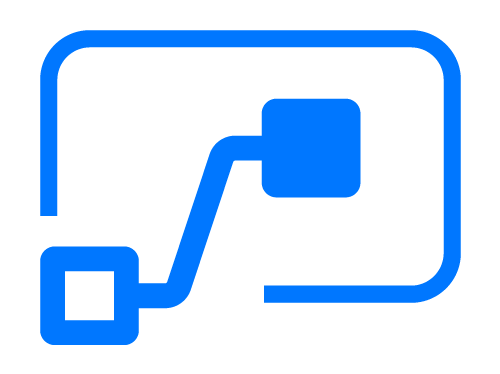 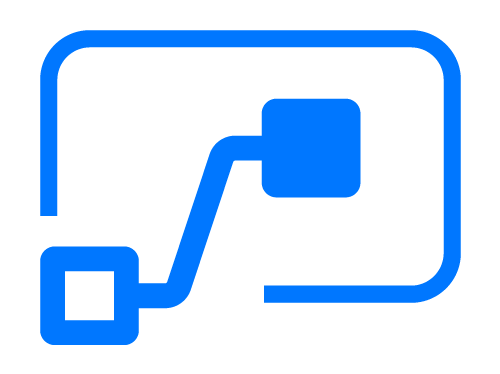 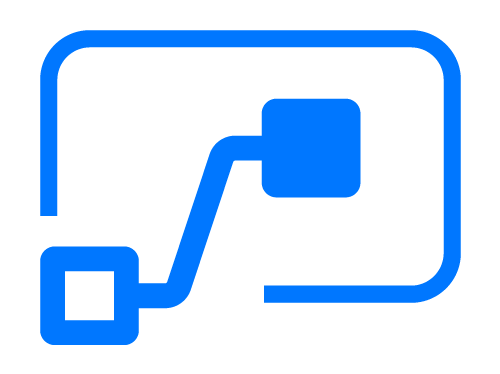 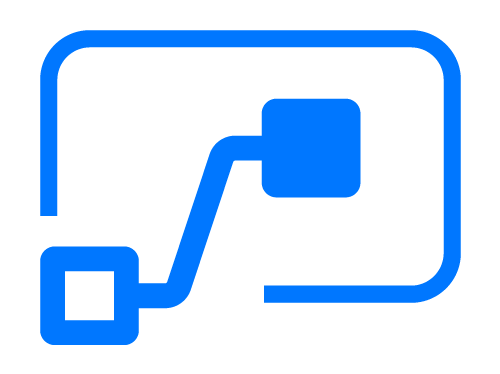 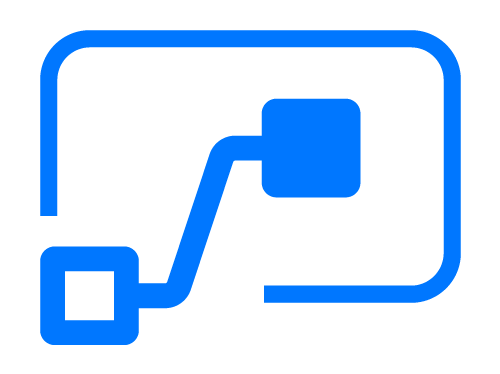 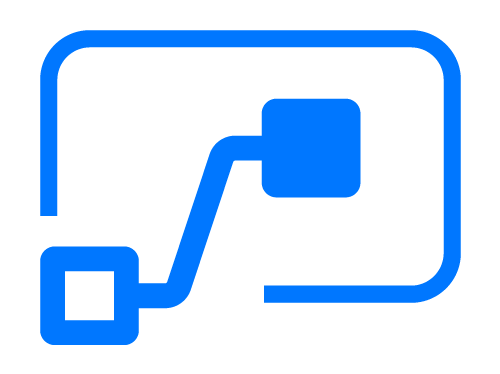 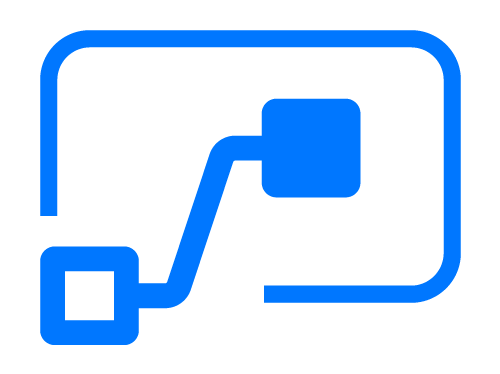 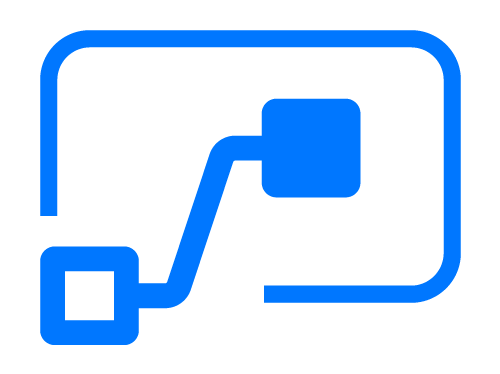 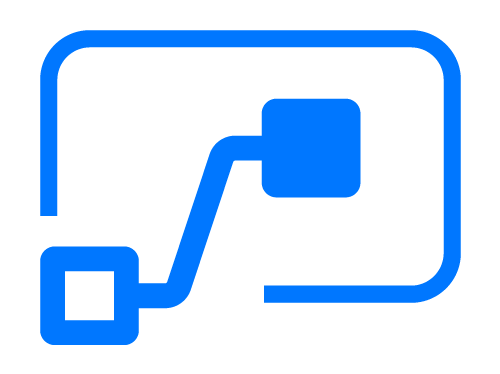 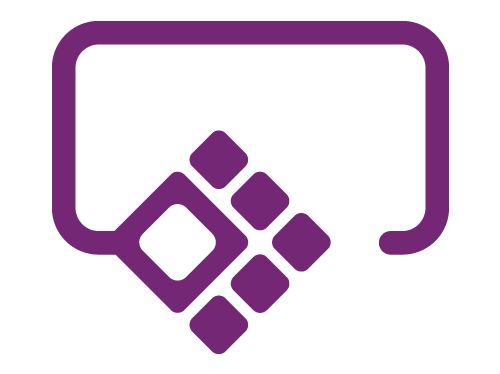 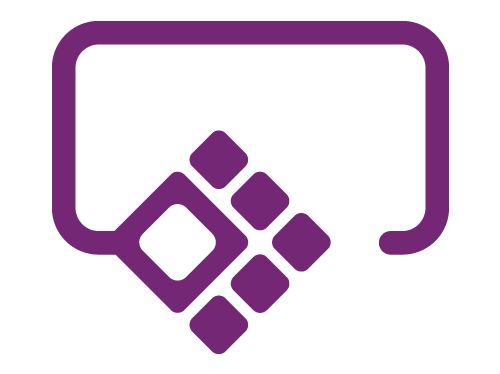 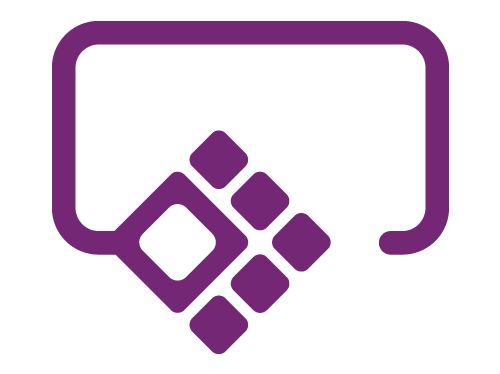 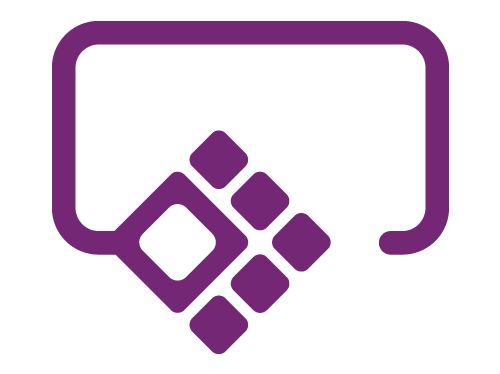 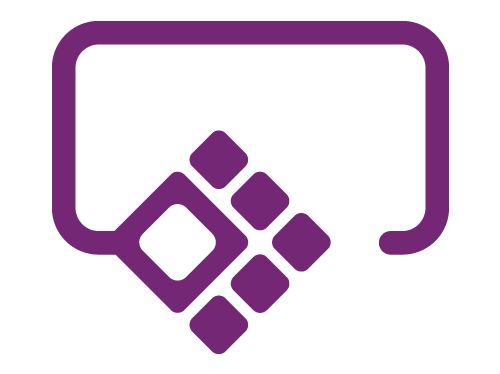 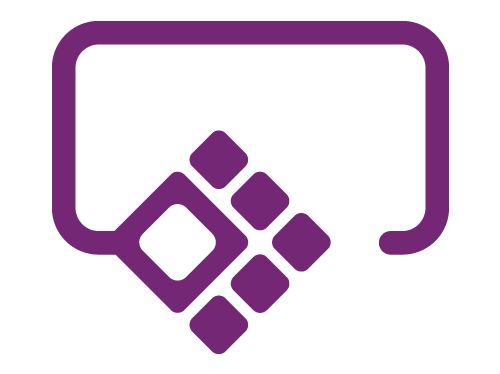 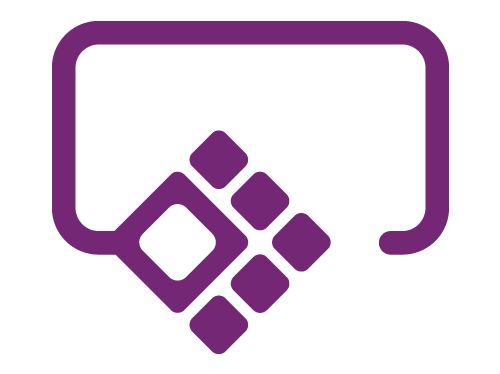 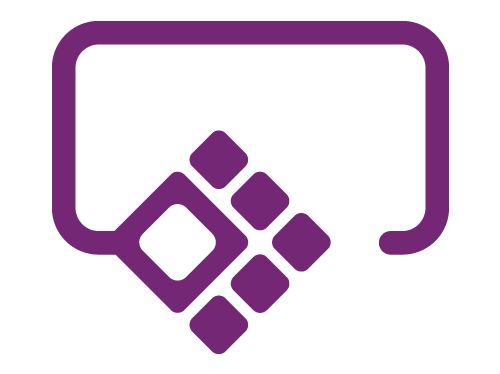 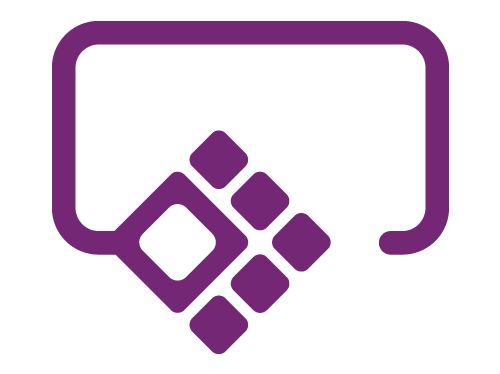 Dev
Dev
Dev
Test
Test
Test
Apps
Apps
Apps
Apps
Apps
Apps
Apps
Apps
Apps
Flows
Flows
Flows
Flows
Flows
Flows
Flows
Flows
Flows
CDM
CDM
CDM
CDM
CDM
CDM
CDM
CDM
CDM
Prod
Prod
Prod
Contoso Canada
Contoso Canada
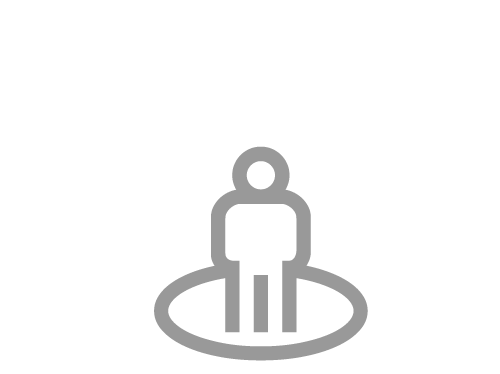 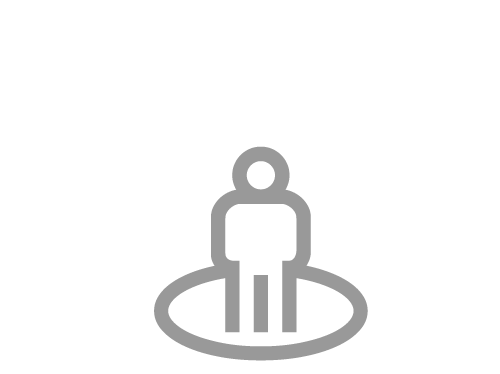 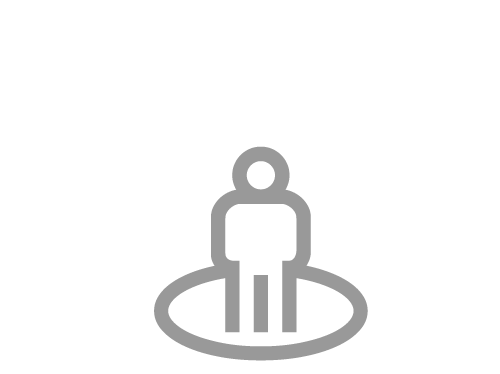 b
b
b
b
b
b
Contoso Australia
Contoso Australia
Contoso Australia
Contoso Australia
Contoso Australia
Contoso Canada
Contoso Australia
Contoso Australia
Contoso USA
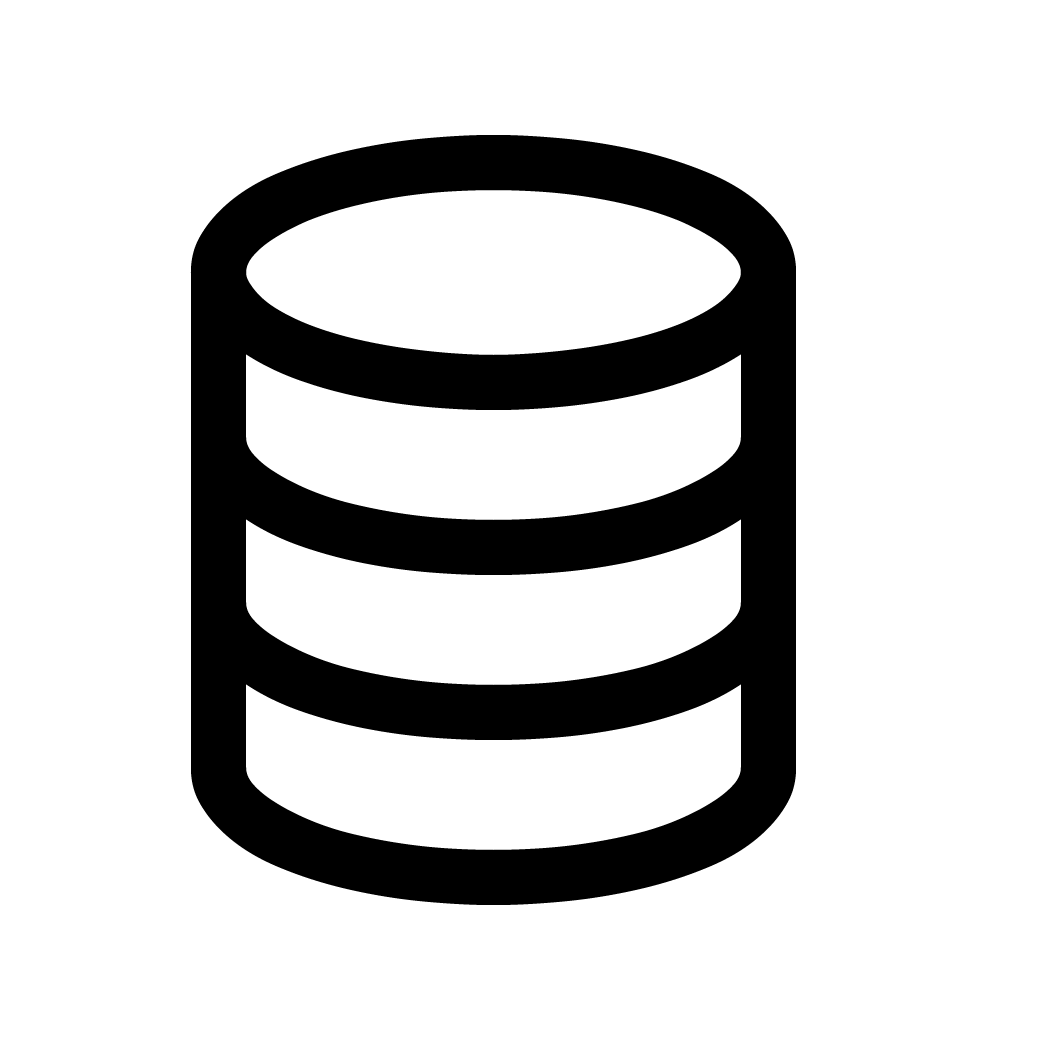 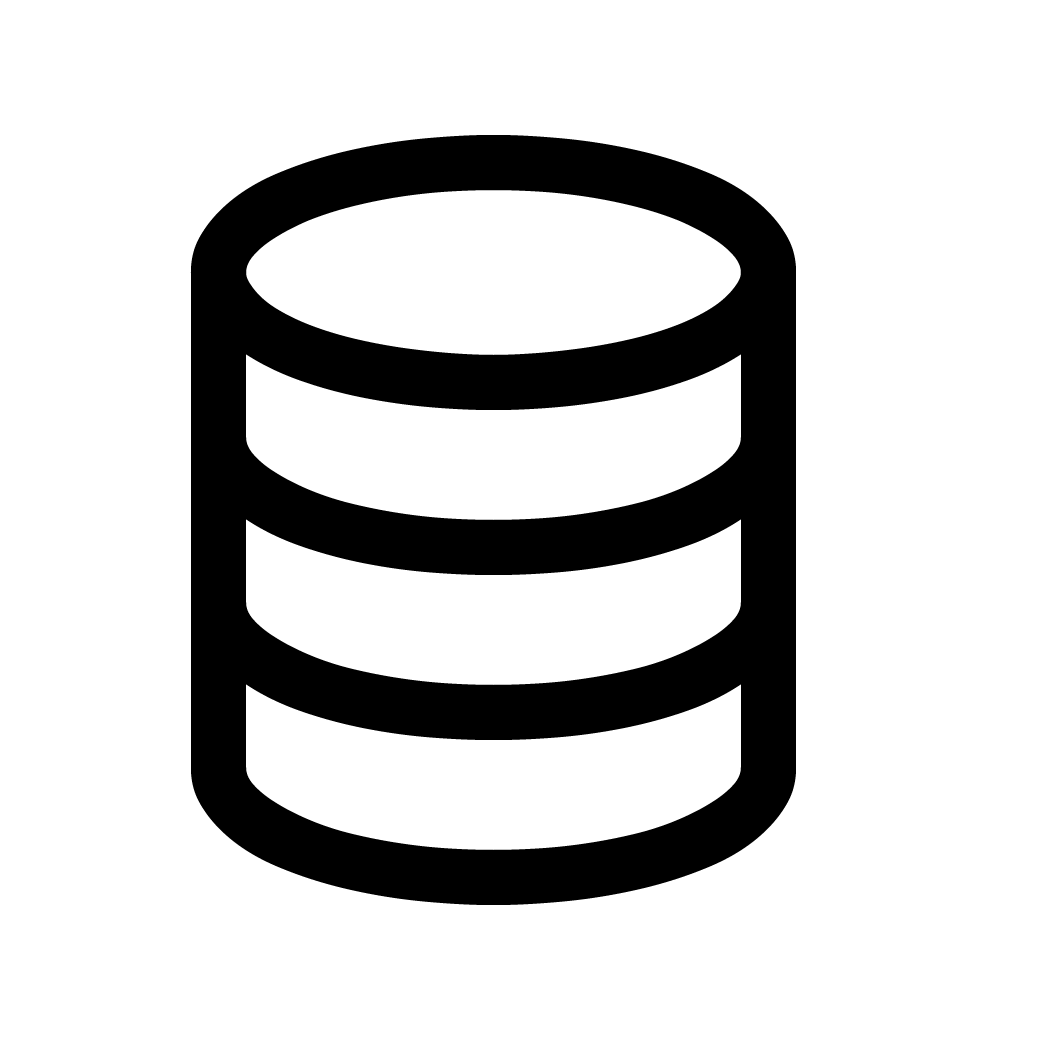 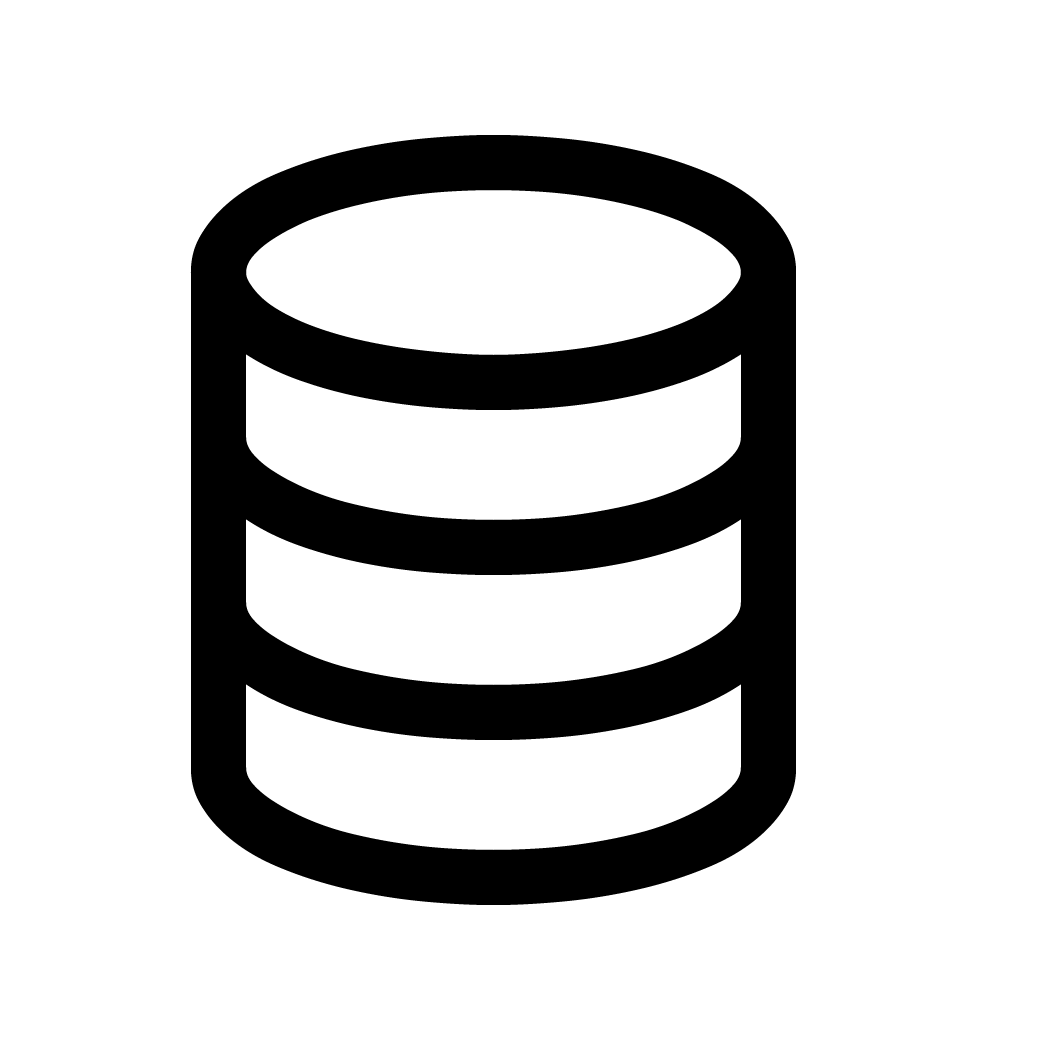 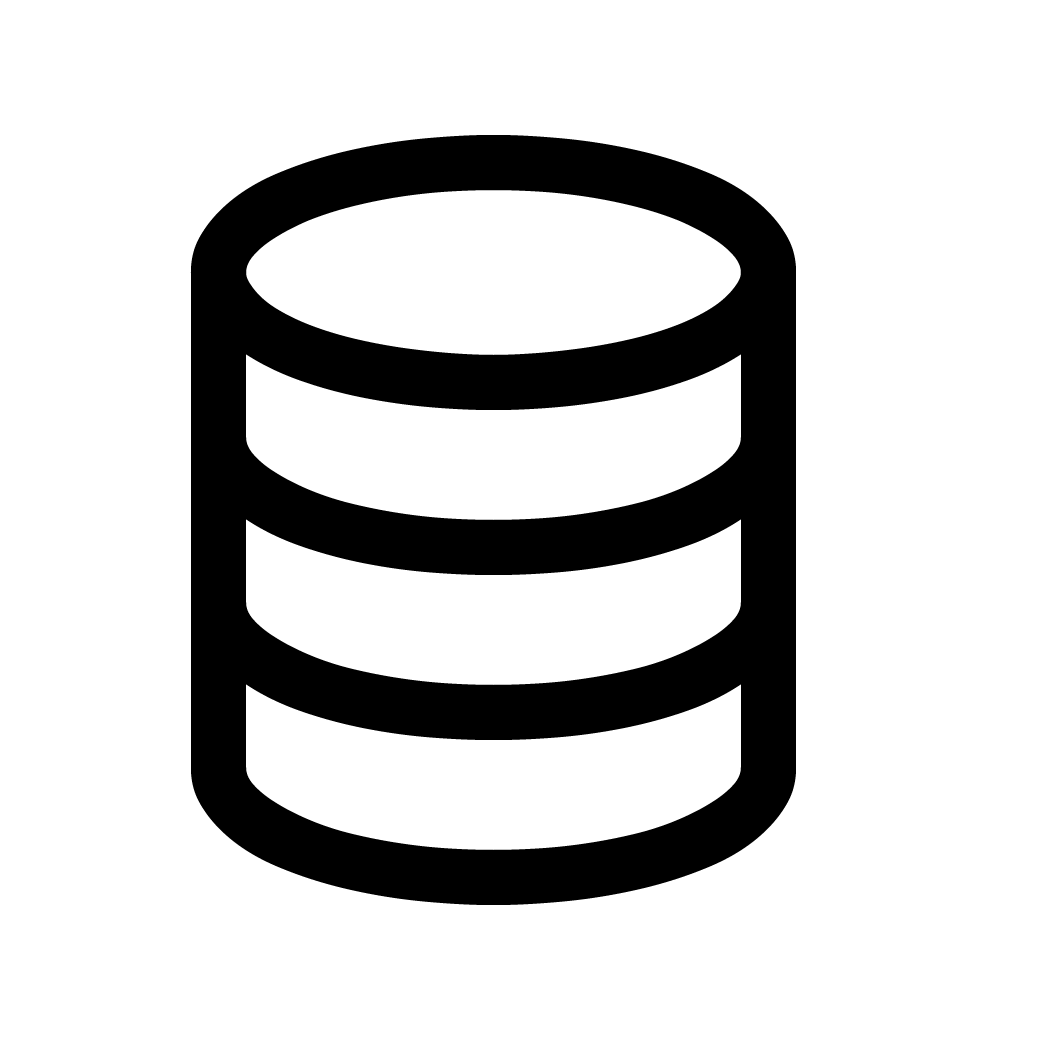 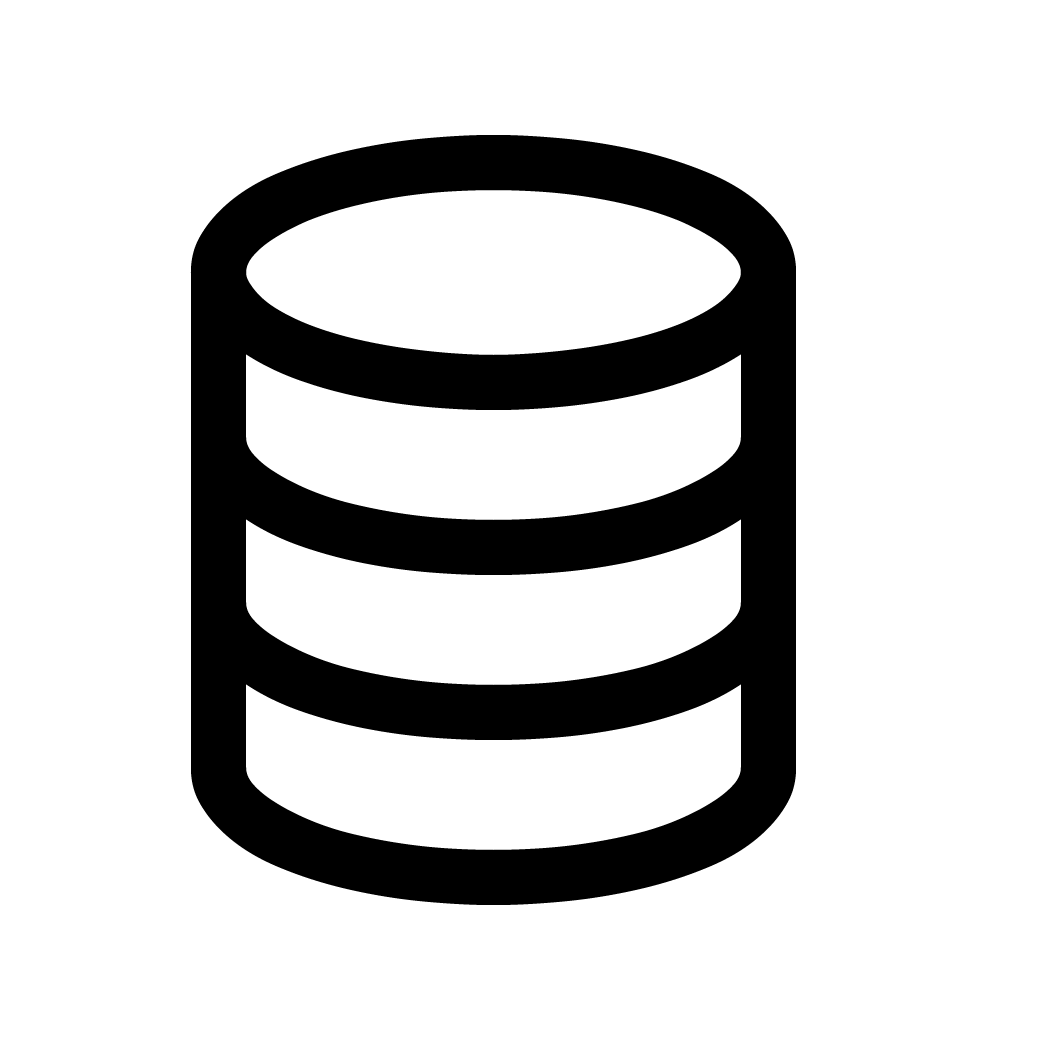 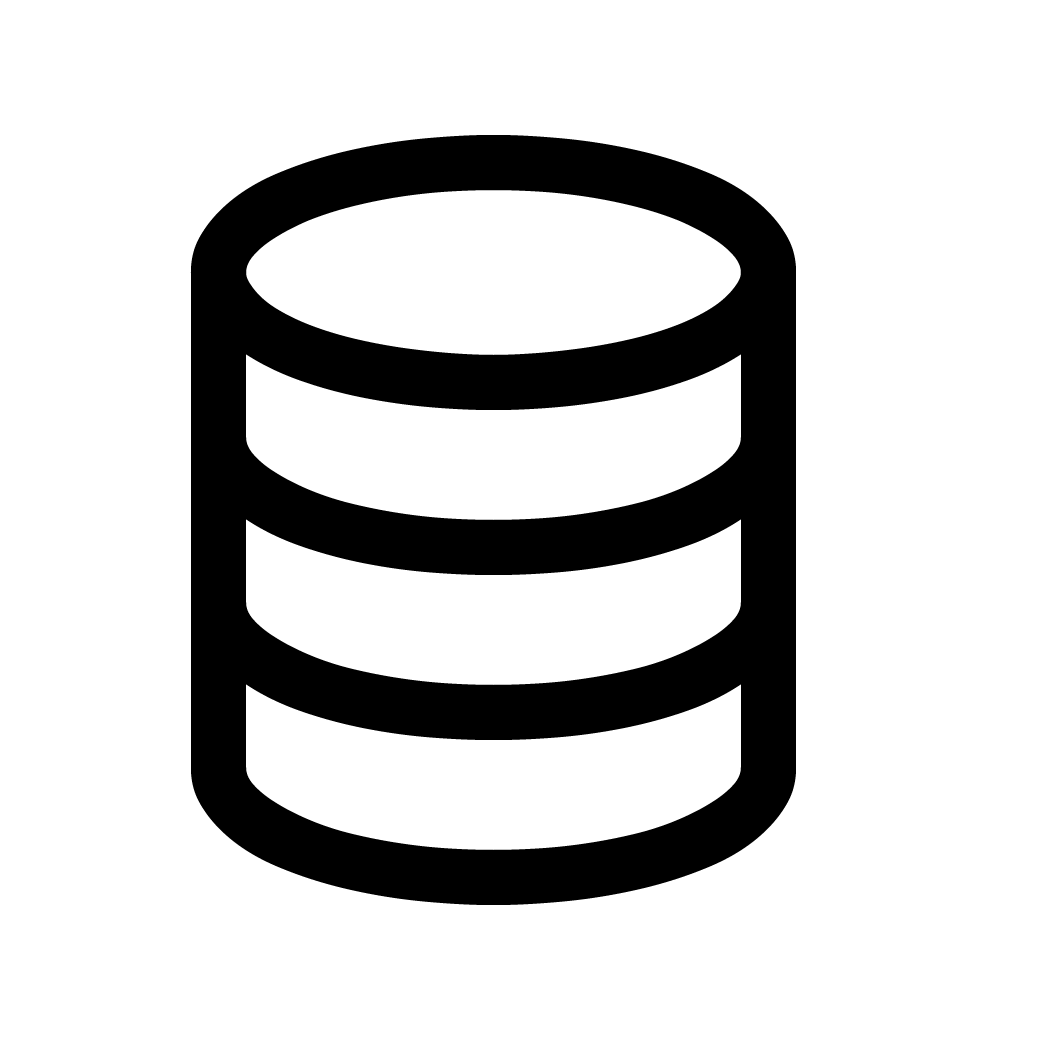 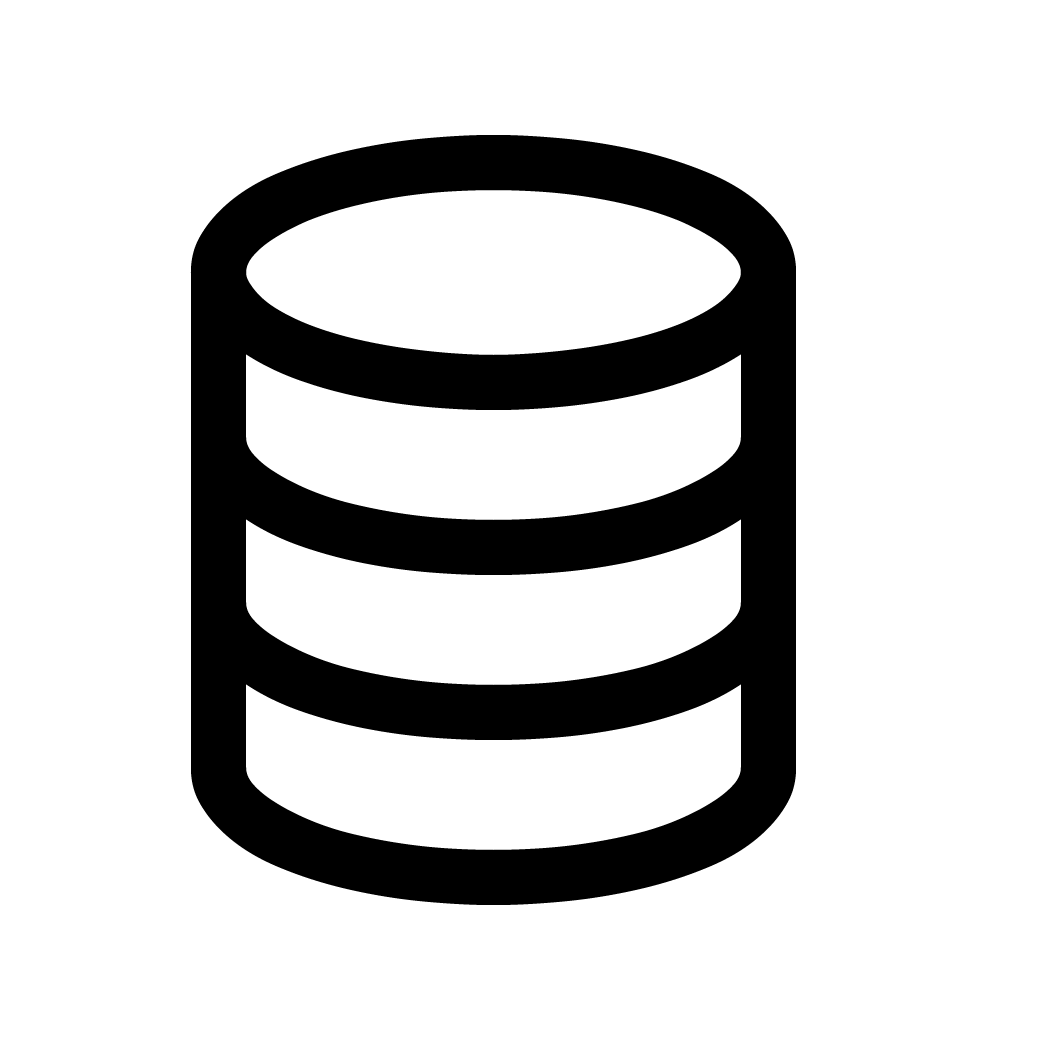 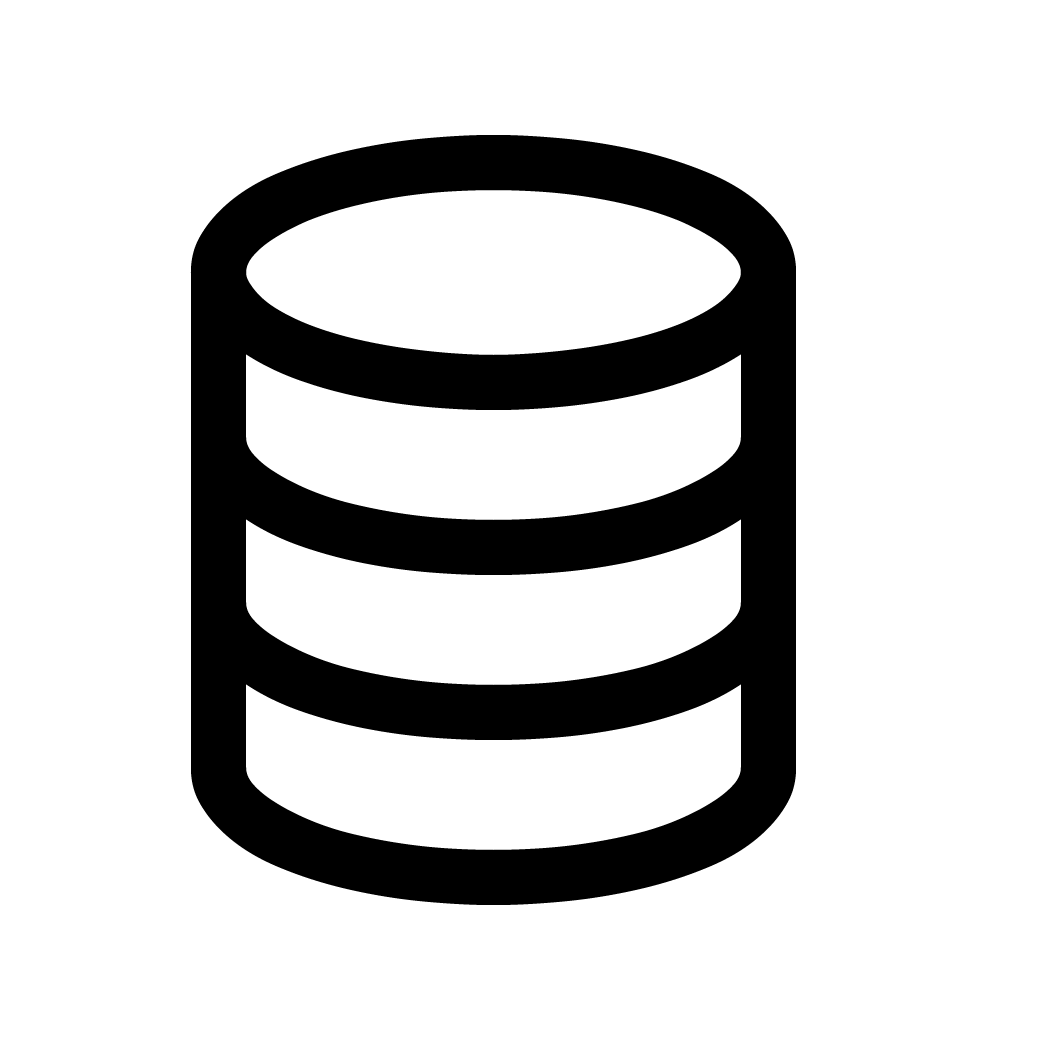 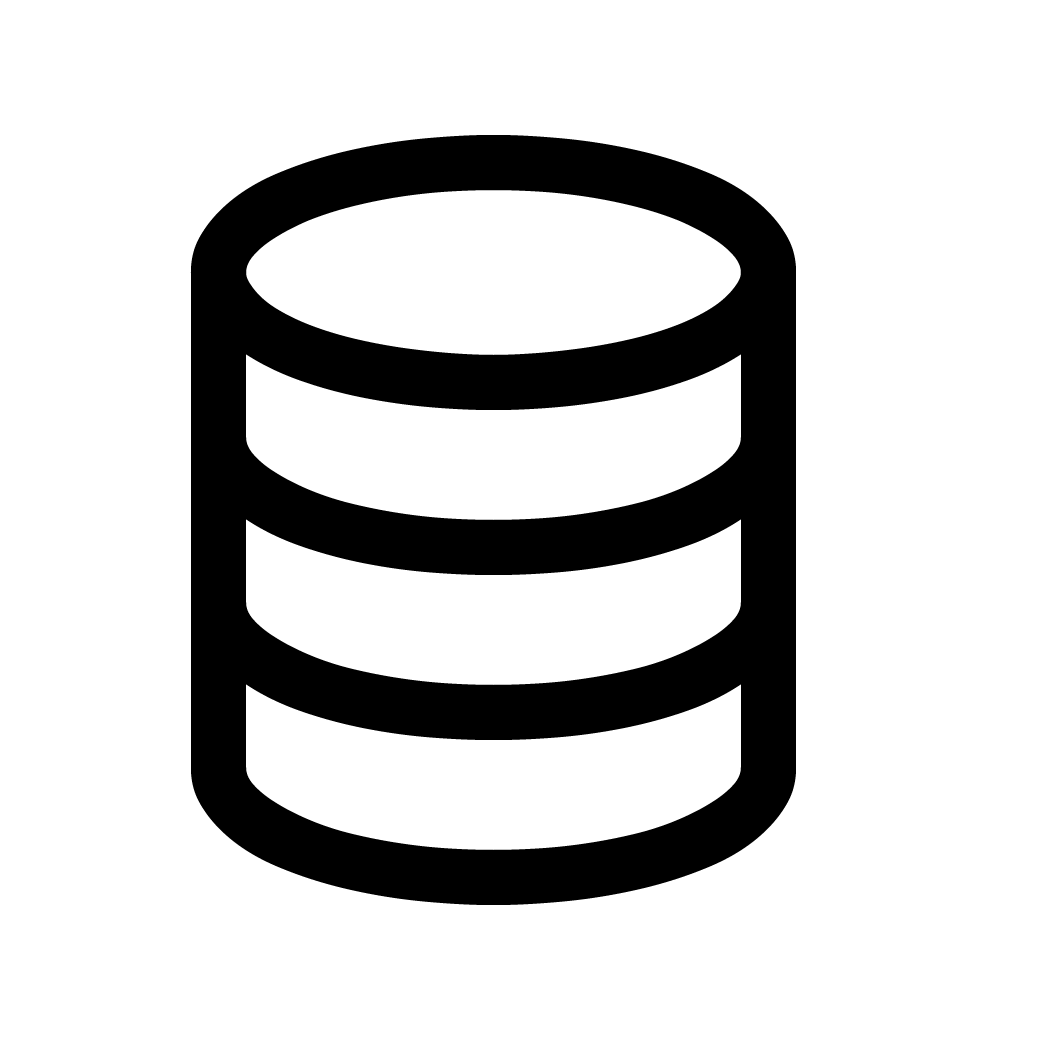 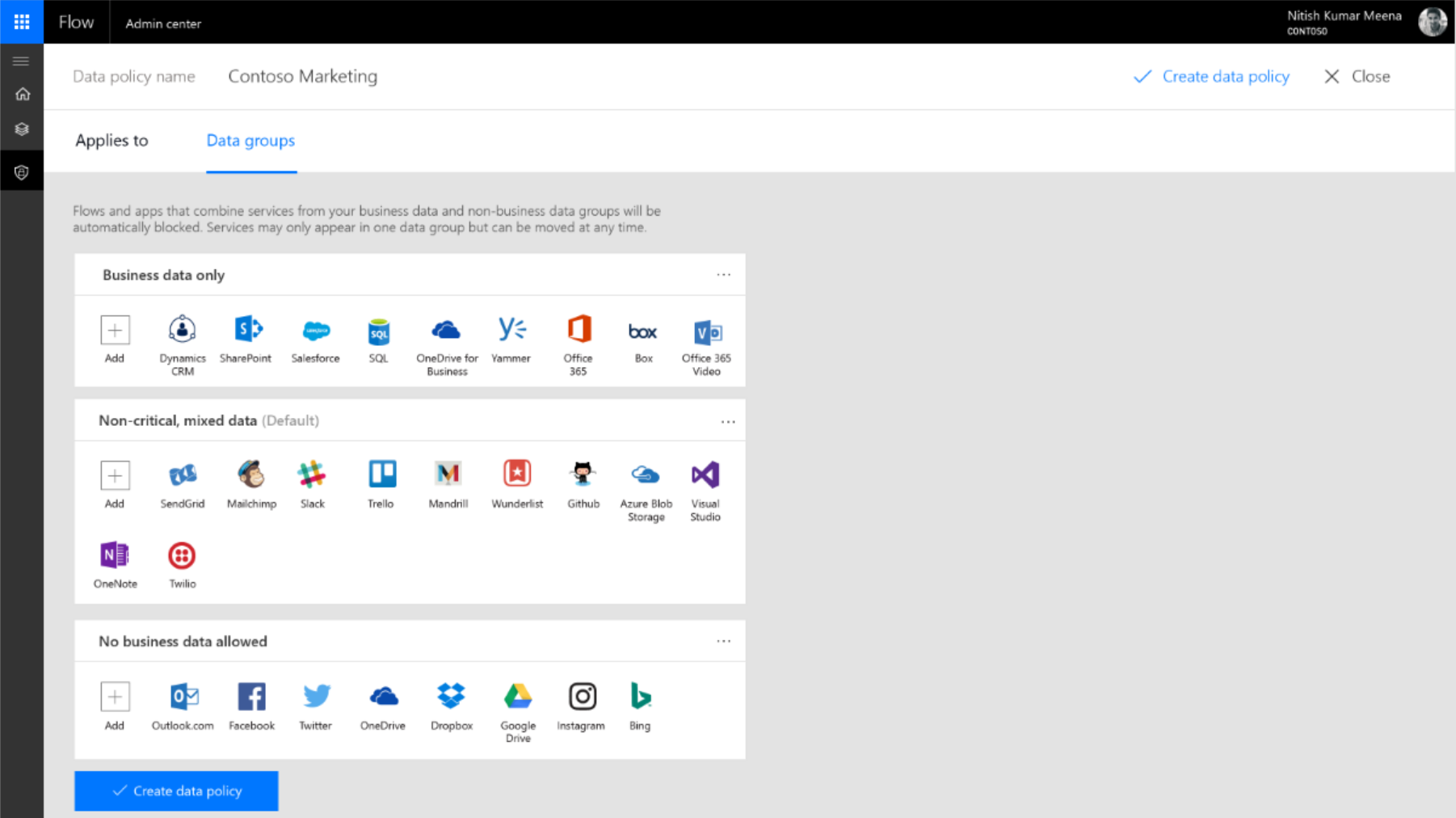 Tell us what you think via this survey: 
https://aka.ms/flow_dlp
Any Flow or PowerApp that uses services from the Business data only and No business data allowed groups will be blocked.

 
In the future, we’ll add more actions like info tips, block pending business justification, audit logs, and custom groups.
AppSource Integration
Organizational gallery
Create and distribute apps within your company
Role-based access control

Get apps from partners
Deploy apps, templates and components provided by partners
Solution packages allow moving apps and data across tenants

Try and buy ISV solutions
ISVs can publish finished
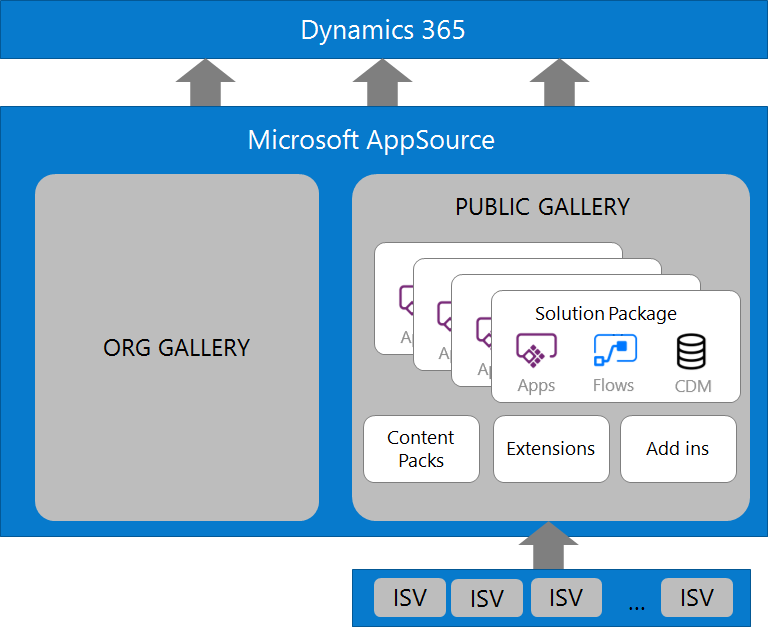 Microsoft Flow Sharing and Collaboration
Co-authoring
Many people can edit a flow, rather than a single owner
If the original author leaves the company the flow continues to function
Publish to AppSource
Make flows available to others inside of an organization for consumption
Creation from Mobile
Develop and co-author on flows right from the Microsoft Flow app for iOS or Android
Enhanced Flow mobile integration
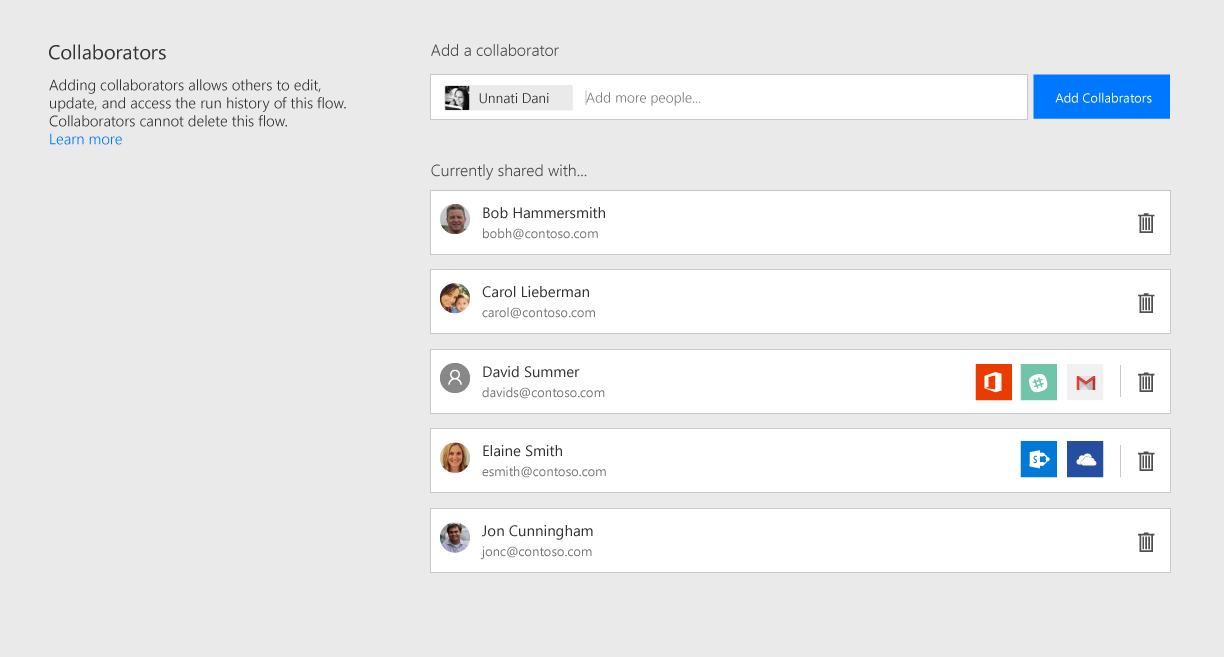 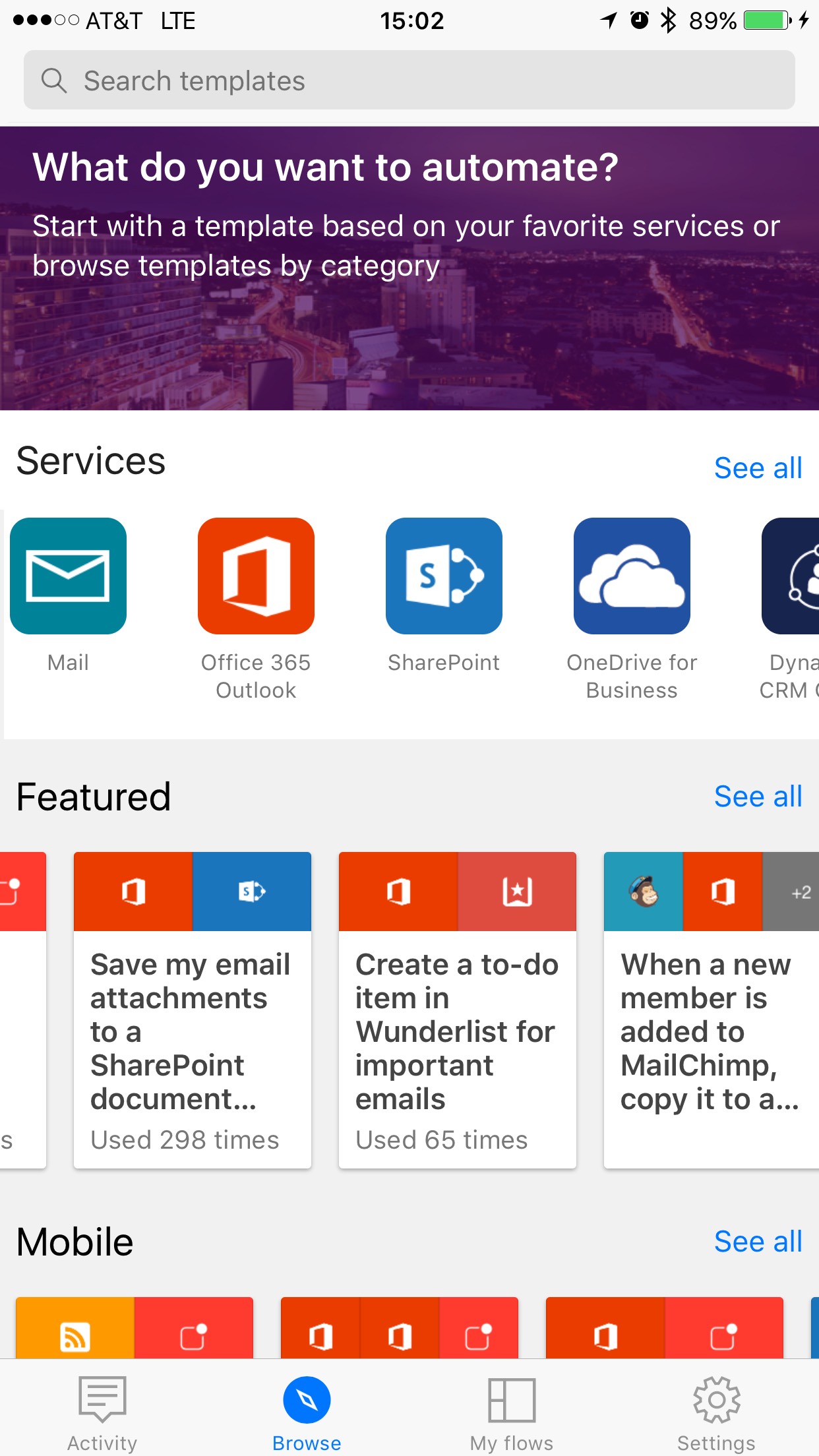 Looking forward
When is this available?
Now - PowerApps preview @ http://powerapps.microsoft.com 
Now – Flow preview @ http://flow.microsoft.com  
Coming soon – Microsoft PowerApps & Microsoft Flow integration with SharePoint Online modern lists
Q4 CY2016 – Microsoft PowerApps and Microsoft Flow Microsoft General Availability
PowerApps & Flow roadmap - highlights
Q4 Calendar 2016
H1 Calendar 2017
General available, 7 regions, 42 languages
AppSource for company wide app sharing
Platform Admin center
Data flow policies
Deployment Environments
Re-usable, dynamic forms support (preview)
Flow sharing & collaboration
Mobile Flow creation
Windows Phone support
Power BI integration across the platform
Solution packages
Pro-dev control extensibility
Re-usable, dynamic business process & logic
Common Data Platform Office data sync
Enhanced mobile Flow integration
Extended Common Data Platform security model
Embedded, in-context SharePoint Online
Additional embedded experiences
Sovereign cloud deployments
Roadmap is for general information purposes only and subject to change
How to get PowerApps?
PowerApps for Office 365
PowerApps for Dynamics 365
PowerApps Plan 1
PowerApps Plan 2
Extending Office 365 and 
Dynamics 365
For business users 
Run any app using CDM
For creators and IT admins
Full creation & admin capabilities
Included for free with most* Office 365 and Dynamics 365 application SKUs
Can be purchased by an individual or an admin
Can be purchased by an individual or an admin
90 free trial available
Also included with Dynamics 365 Plans 1 and 2
PowerApps & MSFT Flow capabilities
Create & run within the context of O365 & D365 data sources
PowerApps & MSFT Flow (Plan 1) capabilities
Access to Common Data Model and premium connectors
Run any app or flow & build against any existing data source
Includes everything in P1, plus
Create any app or flow
Model your business data and create custom entities (CDM)
Create/manage environments and databases
Set policy and view usage
Quotas (per user; pooled tenant-wide):
2,000 flow runs per month
Quotas (per user; pooled tenant-wide):
4,500 flow runs per month
20MB Data Storage
2GB File Storage
Quotas (per user; pooled tenant-wide):
15,000 flow runs per month
200 MB Data Storage
20 GB File Storage per user
Additional flow runs, Data Storage, and File Storage may be purchased as needed
How to get Flow?
Flow Free
Flow for Office 365
Flow for Dynamics 365
Flow Plan 1
Flow Plan 2
Anyone can sign up for free with their personal, work or school email
Included for free with most* Office 365 and Dynamics 365 application SKUs
Can be purchased by an individual or an admin
90 free trial available
Also included with Dynamics 365 Plans 1 and 2 and PowerApps Plans 1 and 2
750 flow runs per month included
Limited to connect to “standard” services
No on-premises connectivity
(Post-GA) No co-authoring or sharing within an organization
No SLA
2,000 flow runs per month included
Limited to connect to “standard” services
On-premises connectivity to Office, Dynamics services*
(Post-GA) Includes co-authoring or sharing within an organization
4,500 flow runs per month included
Full “premium” connectivity to cloud and on-premises
(Post-GA) Includes co-authoring or sharing within an organization
No governance or management features
15,000 flow runs per month included
Full “premium” connectivity to cloud and on-premises
(Post-GA) Includes co-authoring or sharing within an organization
Full governance and management features
Call to Action
Join a deep dive session
Meet us at our booth (Booth 21) @ the Expo in ‘Hybrid Cloud Platform’ area
Explore our services, sign up for preview:
http://PowerApps.microsoft.com 
http://Flow.microsoft.com
http://PowerBI.microsoft.com
Questions & Answers
Merwan Hade - @merwanhade
James Oleinik - @joleinik
Deploy, ramp-up on new services and onboard new users with Microsoft FastTrack:http://fasttrack.microsoft.com/
Join the Microsoft Tech Community to collaborate, share, and learn from the experts:http://techcommunity.microsoft.com
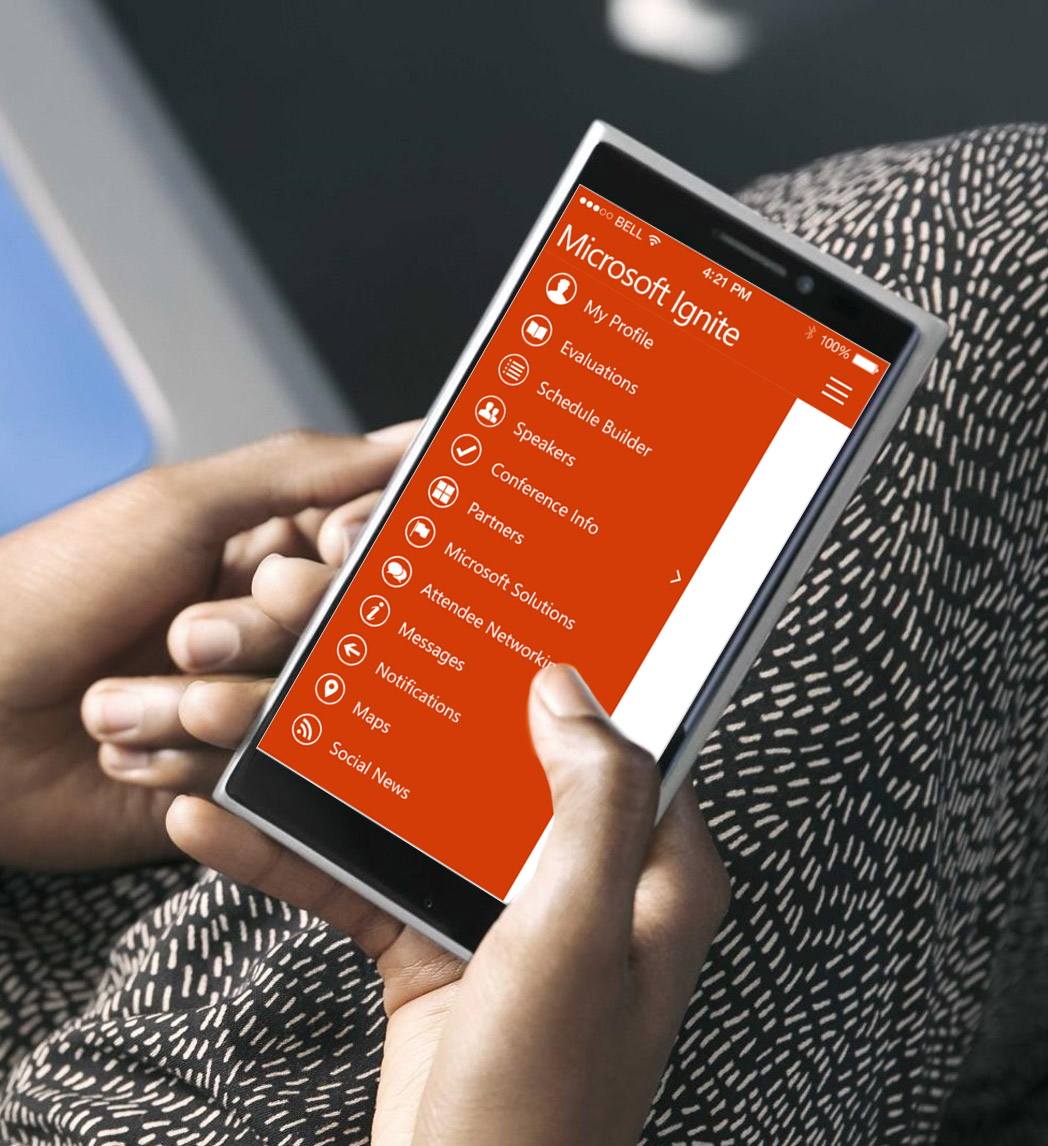 Please evaluate this session
Your feedback is important to us!
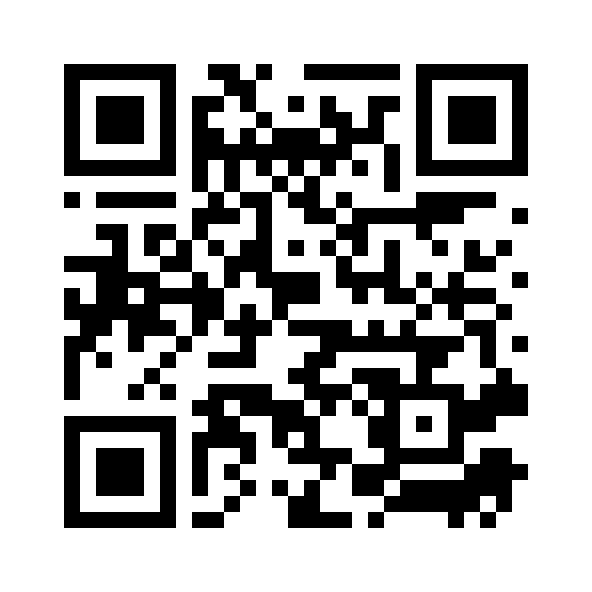 From your PC or Tablet visit MyIgnite at http://myignite.microsoft.com

From your phone download and use the Ignite Mobile App by scanning  the QR code above or visiting https://aka.ms/ignite.mobileapp
PowerApps packaging
Extending Office 365 and Dynamics 365
For business users 
Run any app using CDM
For creators and IT admins
Full creation & admin capabilities
PowerApps and MSFT Flow for
Office 365 and Dynamics 365
PowerApps P1
PowerApps P2
Additional flow runs, Data Storage, and File Storage may be purchased as needed